iiiiiiiiiiiiiiiiiiiiiiiiiiiiiiiiiiiiiiiiiii
iiiiiiiiiiiiiiiiiiiiiiii
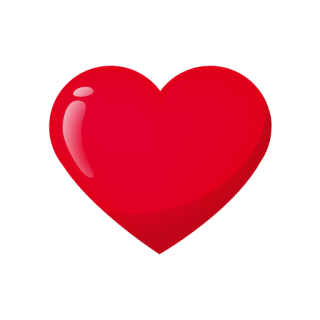 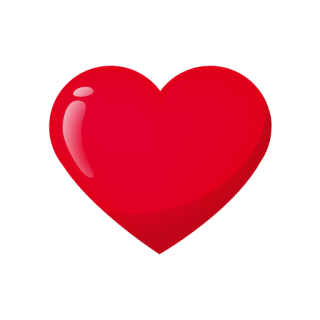 iiiiiiiiiiiiiiiiiiiiiiii
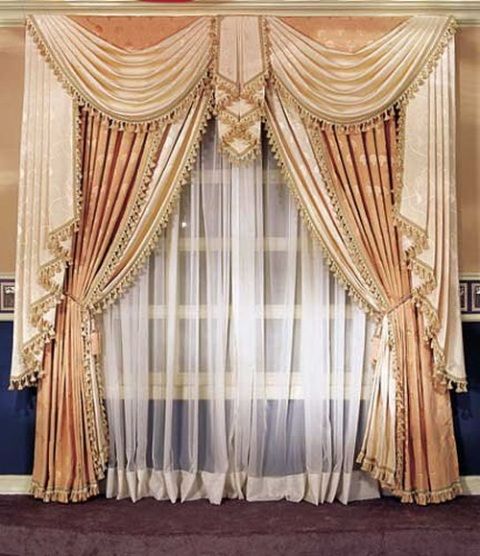 iiiiiiiiiiiiiiiiiiiiiiiiiiiiiiiiiiiiiiiiiii
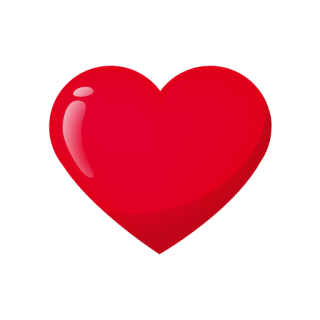 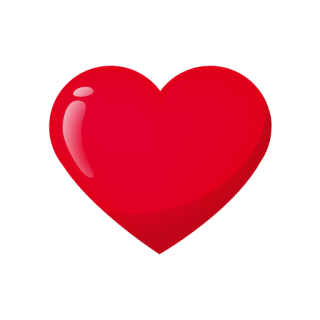 iiiiiiiiiiiiiiiiiiiiiiiiiiiiiiiiiiiiiiiiiii
iiiiiiiiiiiiiiiiiiiiiiii
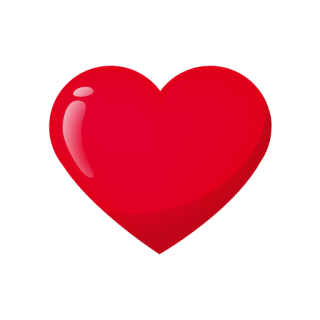 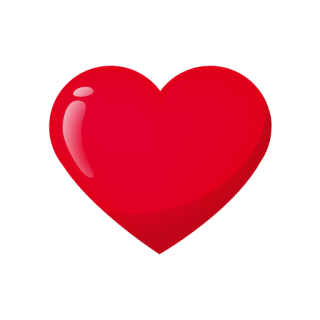 iiiiiiiiiiiiiiiiiiiiiiii
iiiiiiiiiiiiiiiiiiiiiiiiiiiiiiiiiiiiiiiiiii
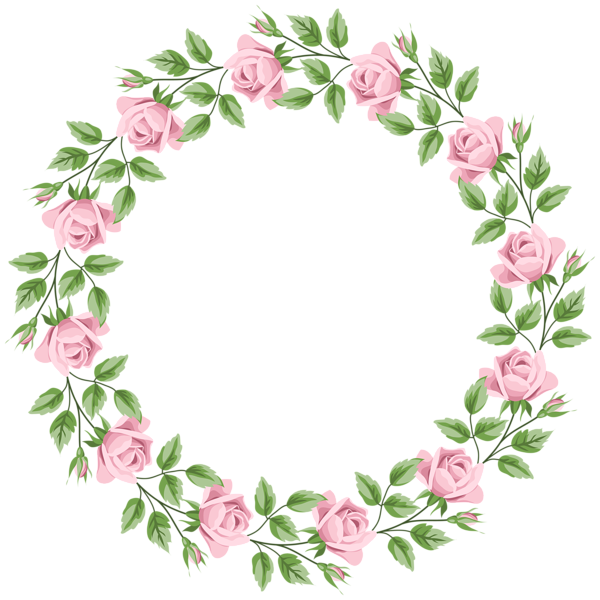 সকল শিক্ষার্থীকে 
   শুভেচ্ছা ও  অভিনন্দন
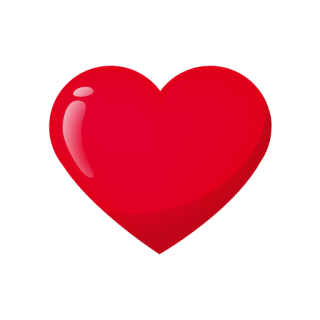 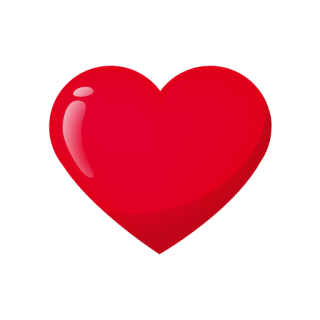 iiiiiiiiiiiiiiiiiiiiiiiiiiiiiiiiiiiiiiiiiii
iiiiiiiiiiiiiiiiiiiiiiii
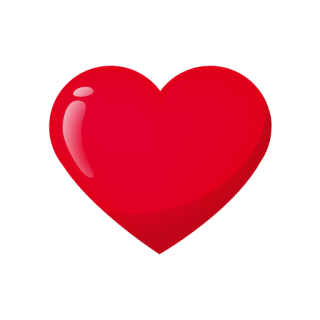 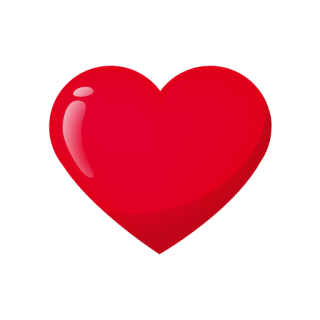 iiiiiiiiiiiiiiiiiiiiiiii
iiiiiiiiiiiiiiiiiiiiiiiiiiiiiiiiiiiiiiiiiii
পরিচিতি
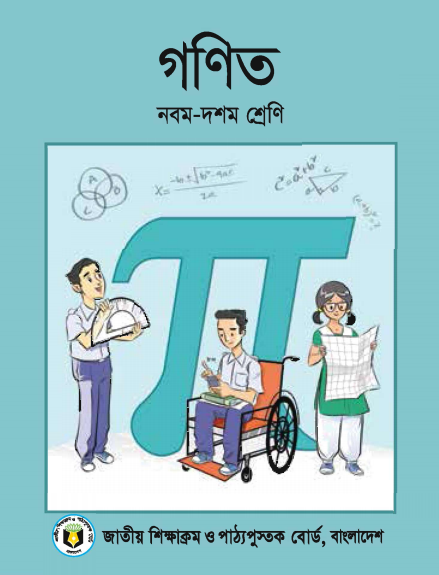 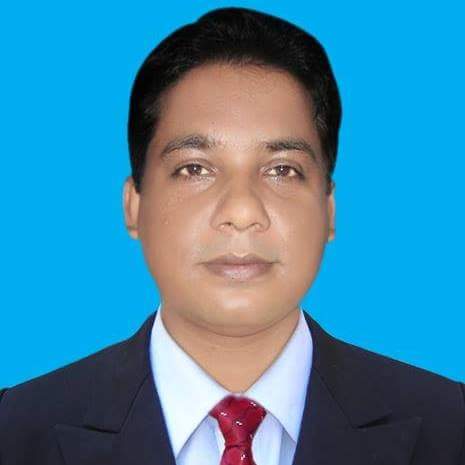 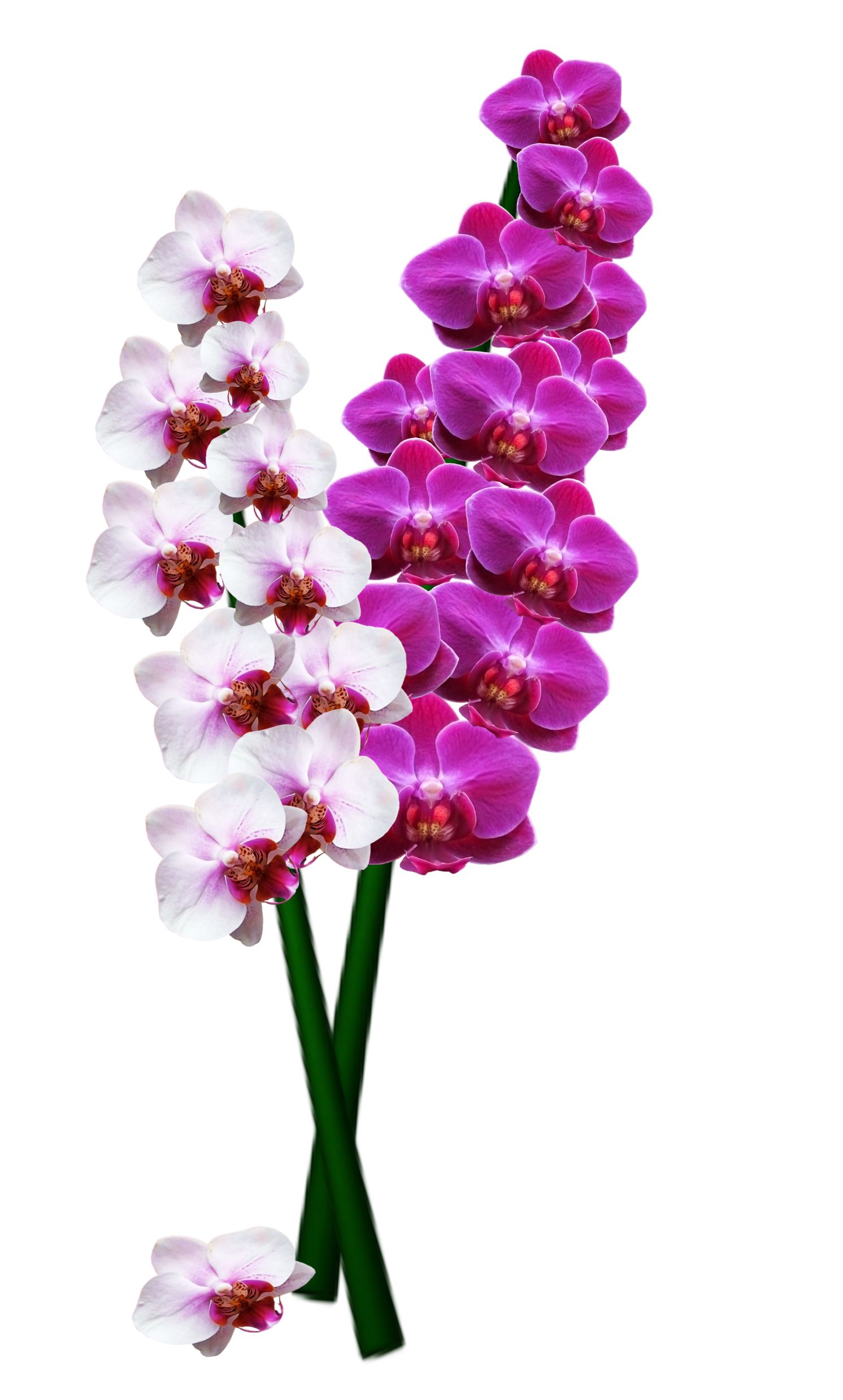 শিক্ষক পরিচিতি
পাঠ পরিচিতি
মোঃবিশারত আলী
সহকারী শিক্ষক (গণিত)
চাঁচড়া মাধ্যমিক বিদ্যালয়
কালীগঞ্জ,ঝিনাইদহ।
মোবাঃ01711352632
email:bisharot990@gmail.com
শ্রেণিঃনবম-দশম
বিষয়ঃসাধারণ গণিত
অধ্যায়ঃ১৩ (সমীম ধারা)
বিষয়বস্তুঃ১৩.১(সামান্তর ধারা)
সময়ঃ৫০ মিনিট
তারিখঃ১8/০৫/২০২১ ইং
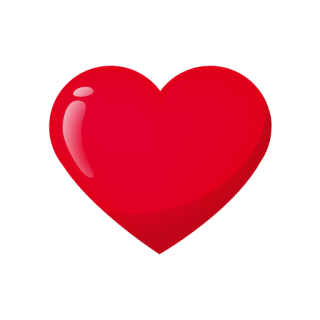 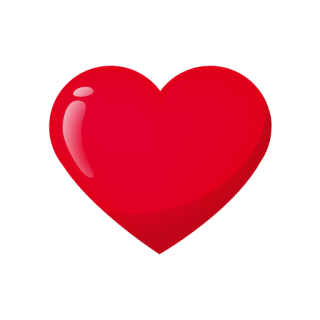 iiiiiiiiiiiiiiiiiiiiiiiiiiiiiiiiiiiiiiiiiii
iiiiiiiiiiiiiiiiiiiiiiii
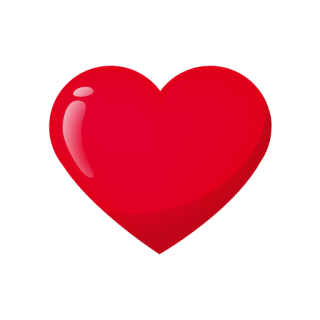 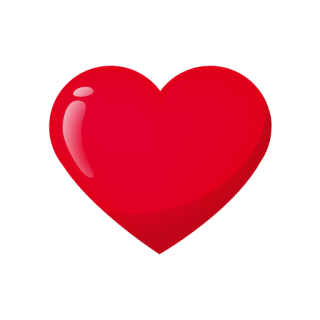 iiiiiiiiiiiiiiiiiiiiiiii
ছবি গুলো দেখ
iiiiiiiiiiiiiiiiiiiiiiiiiiiiiiiiiiiiiiiiiii
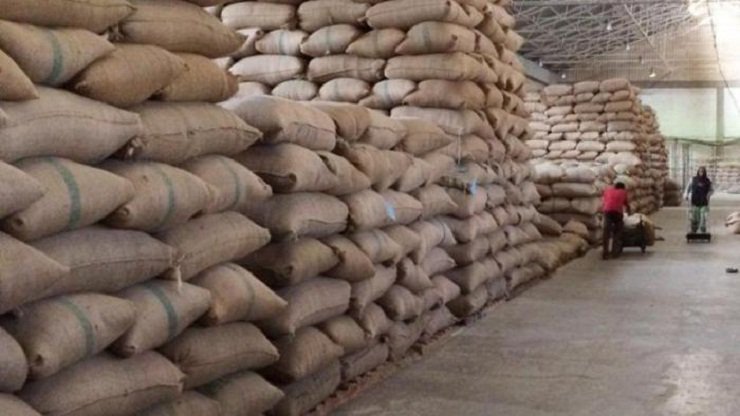 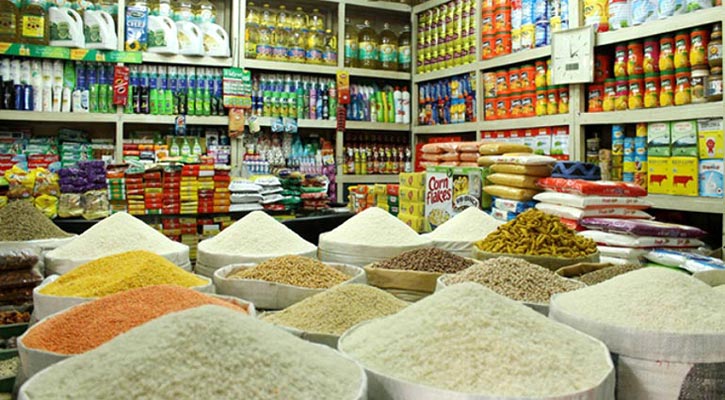 গুদামঘরে দ্রব্যাদি
দোকানে ভোগ্যপণ্য
নাটকের ঘটানাবলী
ক্রমের ধারনা ছবি
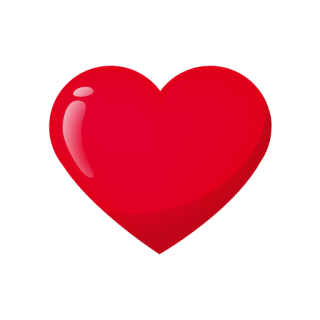 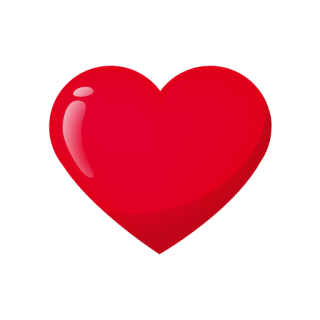 iiiiiiiiiiiiiiiiiiiiiiiiiiiiiiiiiiiiiiiiiii
iiiiiiiiiiiiiiiiiiiiiiii
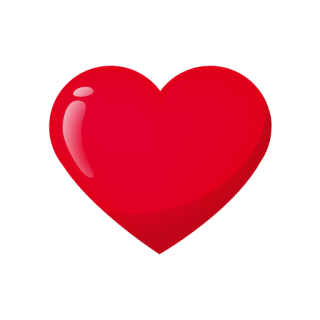 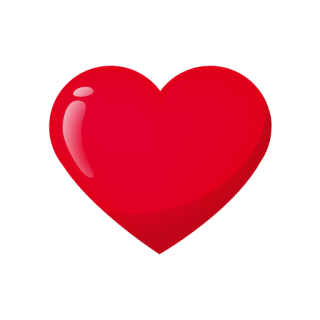 iiiiiiiiiiiiiiiiiiiiiiii
iiiiiiiiiiiiiiiiiiiiiiiiiiiiiiiiiiiiiiiiiii
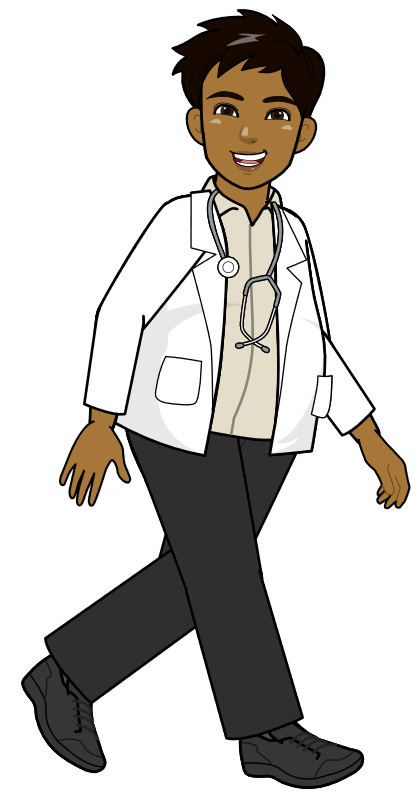 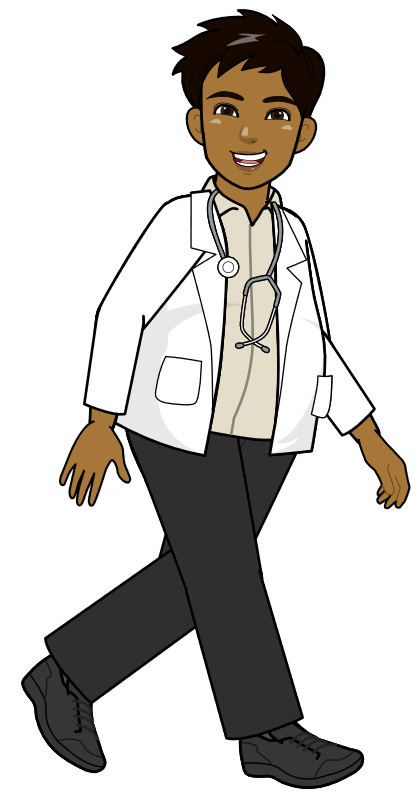 বড় থেকে ছোট
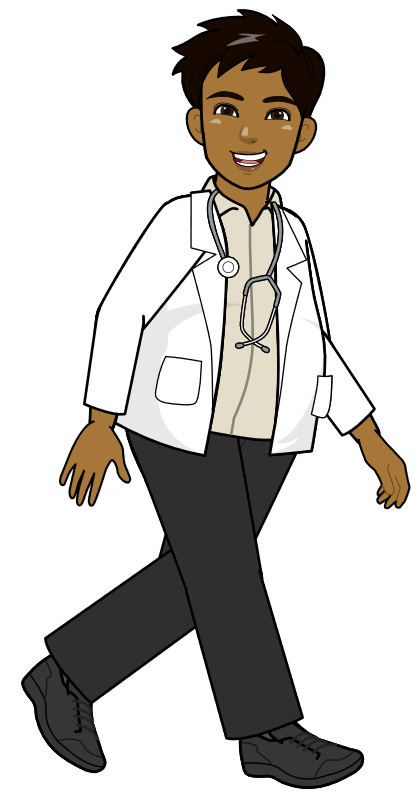 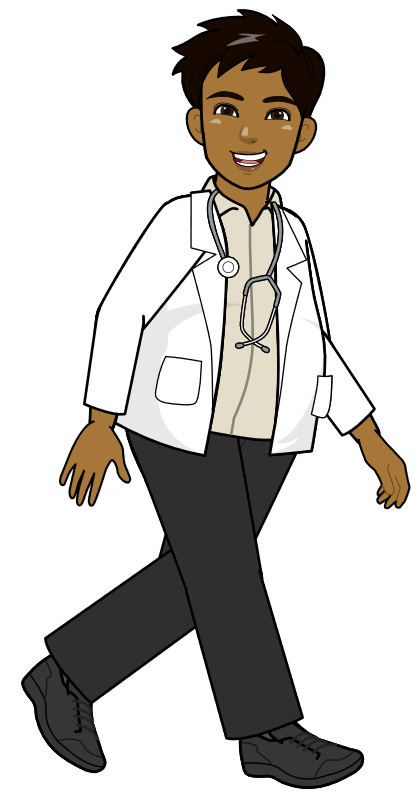 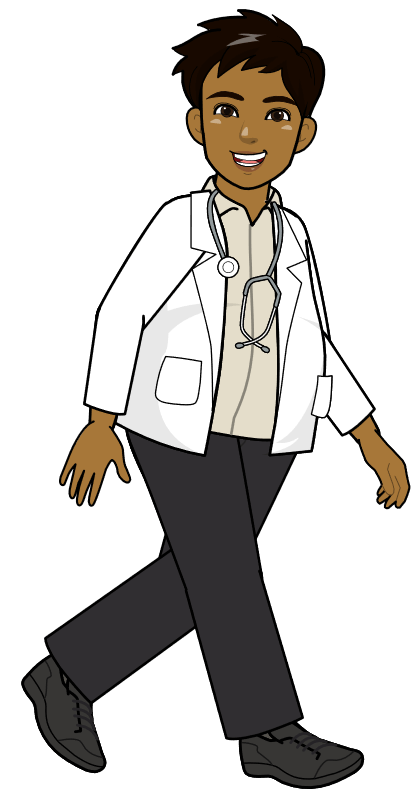 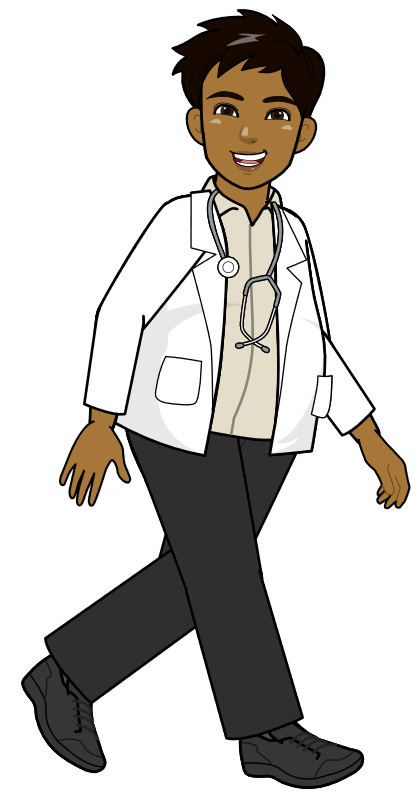 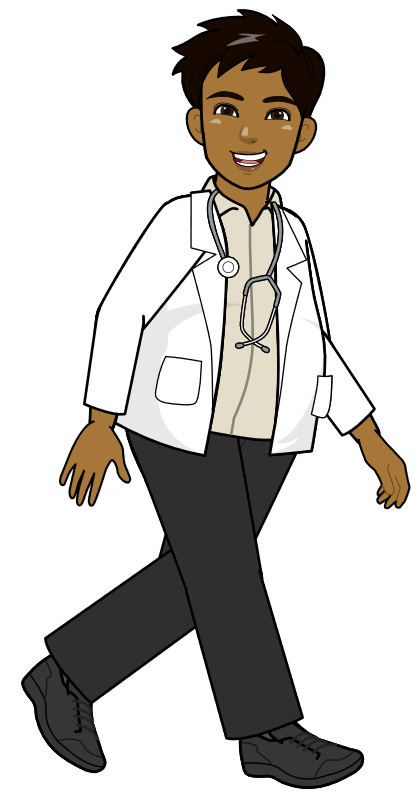 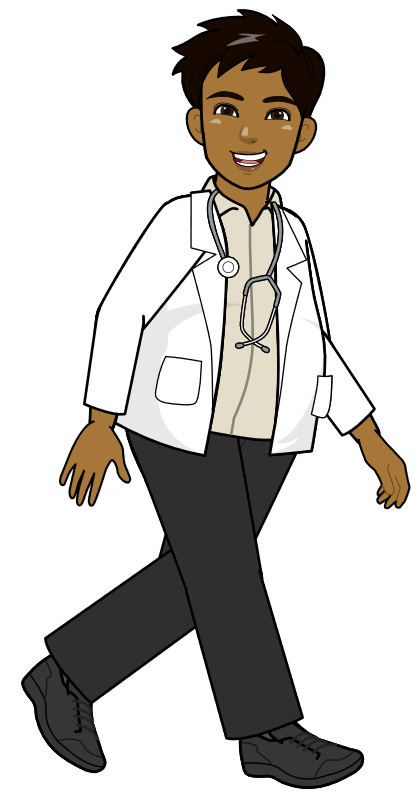 আরও ক্রমের ধারনার ছবি
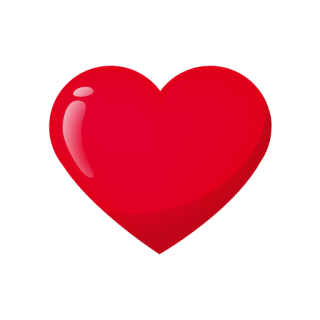 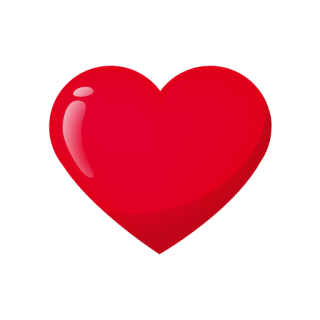 iiiiiiiiiiiiiiiiiiiiiiiiiiiiiiiiiiiiiiiiiii
iiiiiiiiiiiiiiiiiiiiiiii
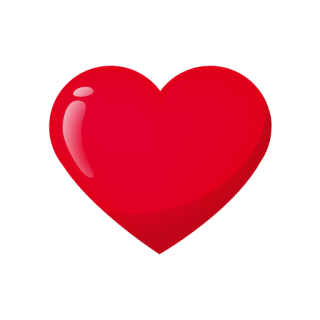 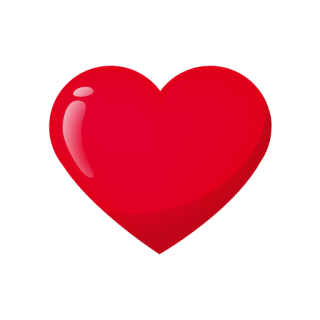 iiiiiiiiiiiiiiiiiiiiiiii
iiiiiiiiiiiiiiiiiiiiiiiiiiiiiiiiiiiiiiiiiii
শিশু থেকে বৃদ্ধ(পাঠ্য বই অনুসরণ কর)
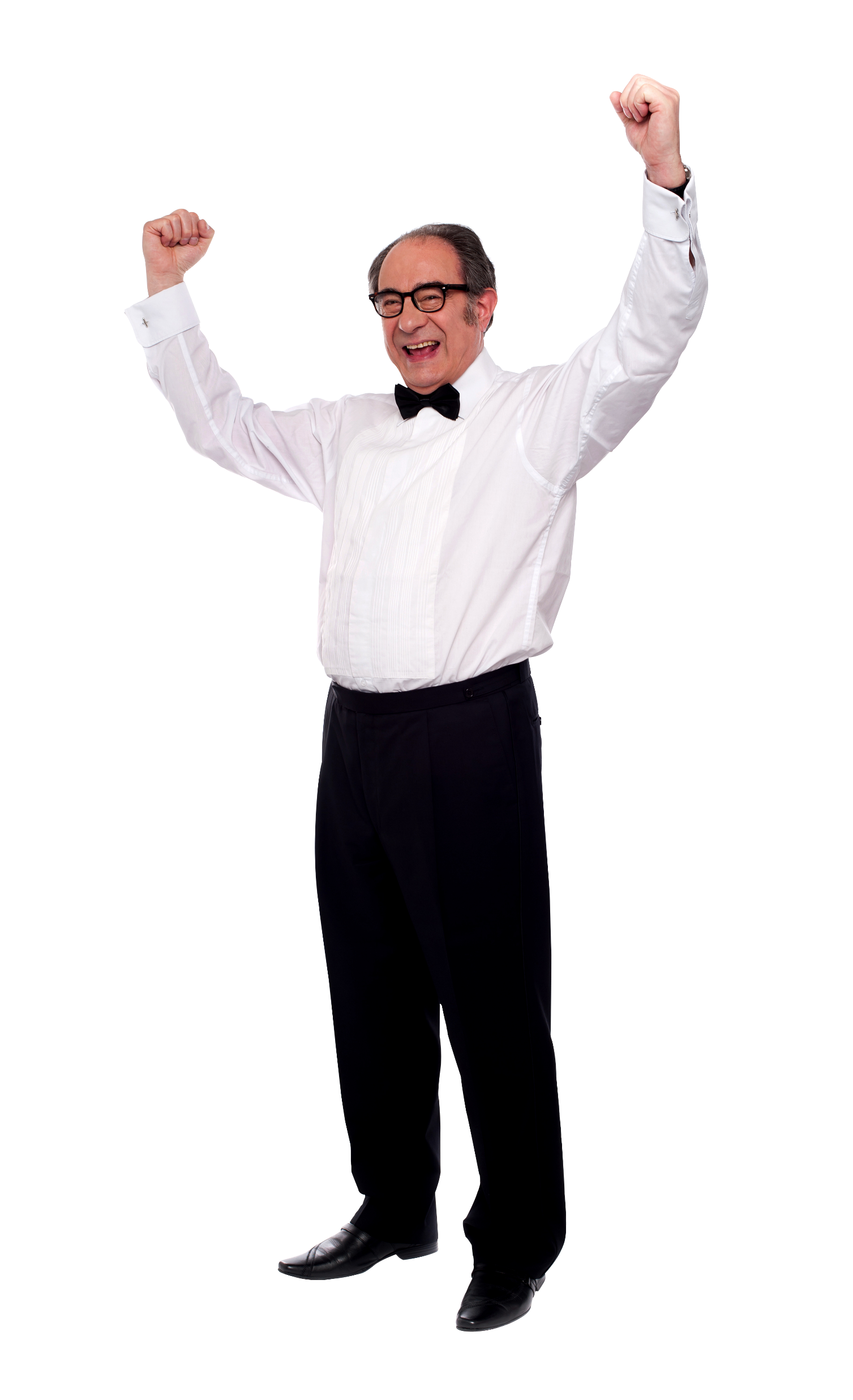 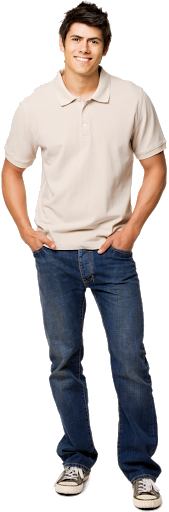 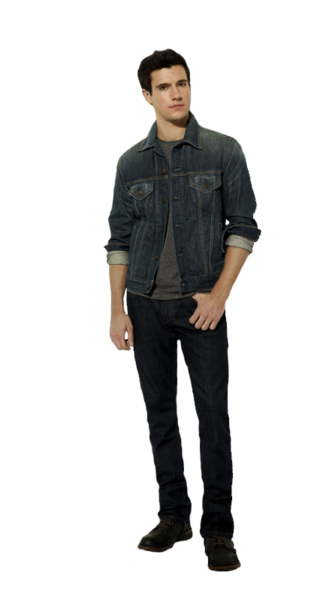 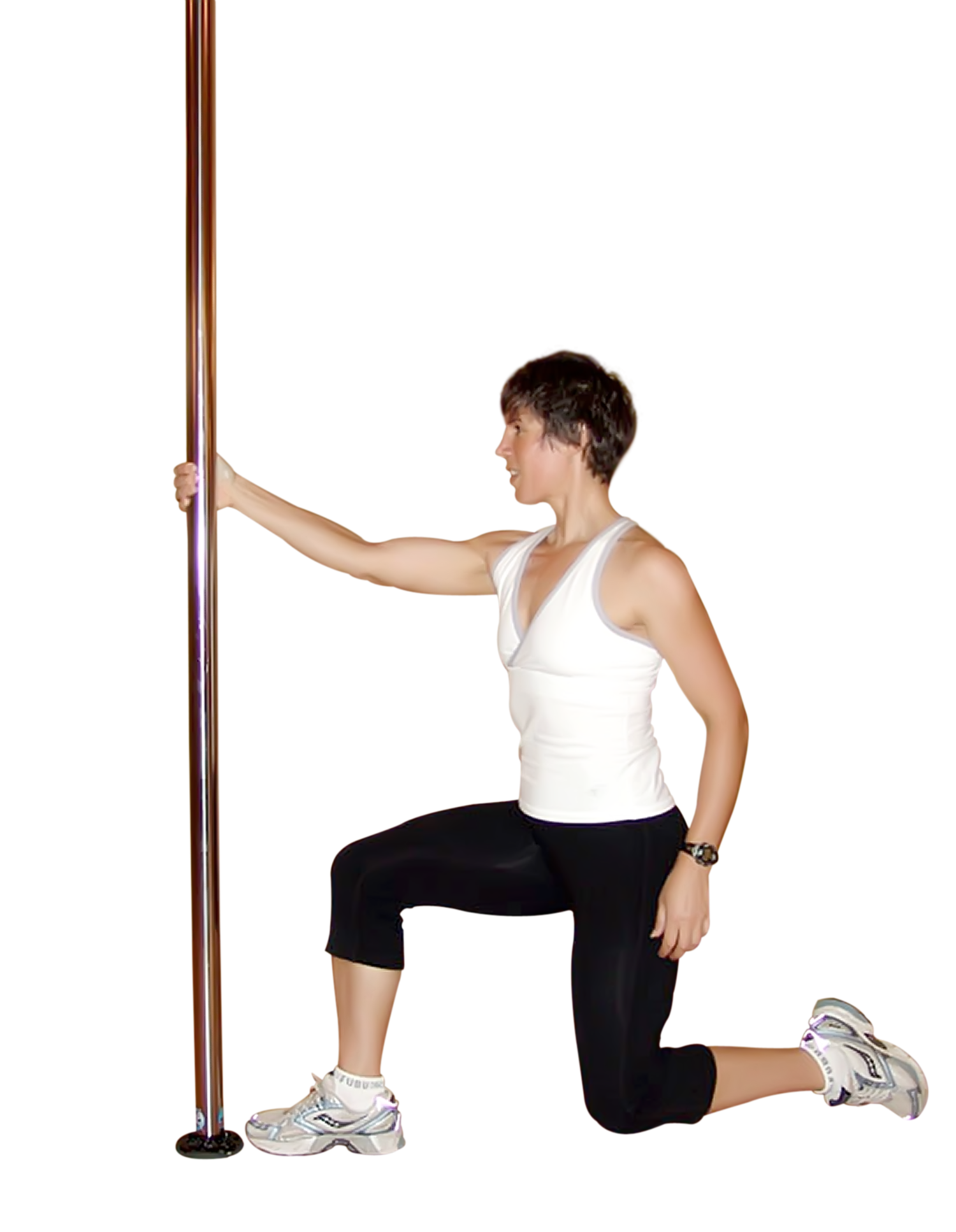 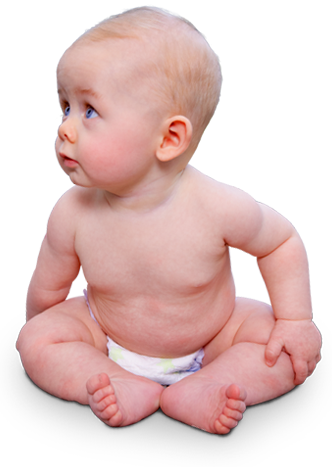 বৃদ্ধ
যুবক
বয়স্ক
শিশু
কিশোর
আরও কিছু ক্রমের ধারনার ছবি
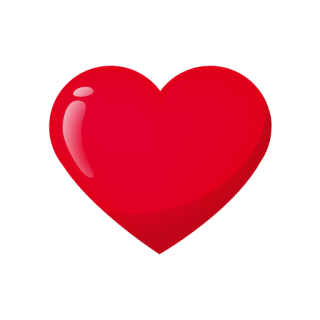 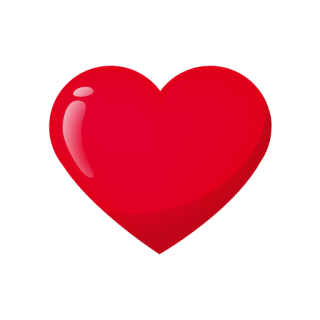 iiiiiiiiiiiiiiiiiiiiiiiiiiiiiiiiiiiiiiiiiii
iiiiiiiiiiiiiiiiiiiiiiii
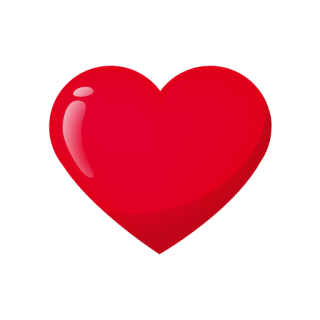 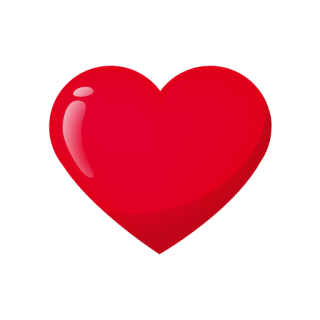 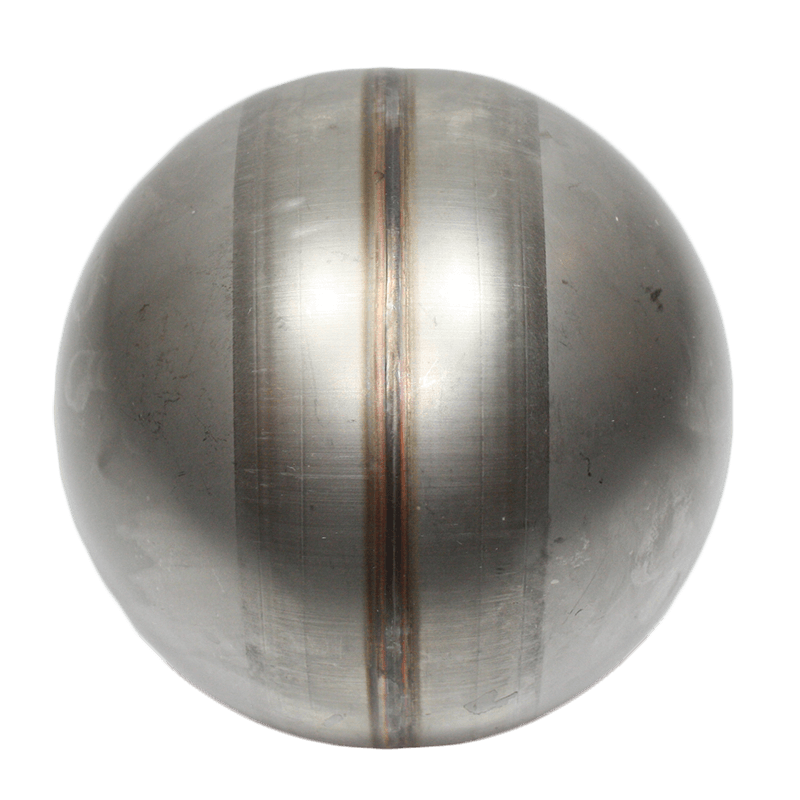 iiiiiiiiiiiiiiiiiiiiiiii
iiiiiiiiiiiiiiiiiiiiiiiiiiiiiiiiiiiiiiiiiii
ছবিটি লক্ষ করলে একটি ধারা দেখতে পাচ্ছ
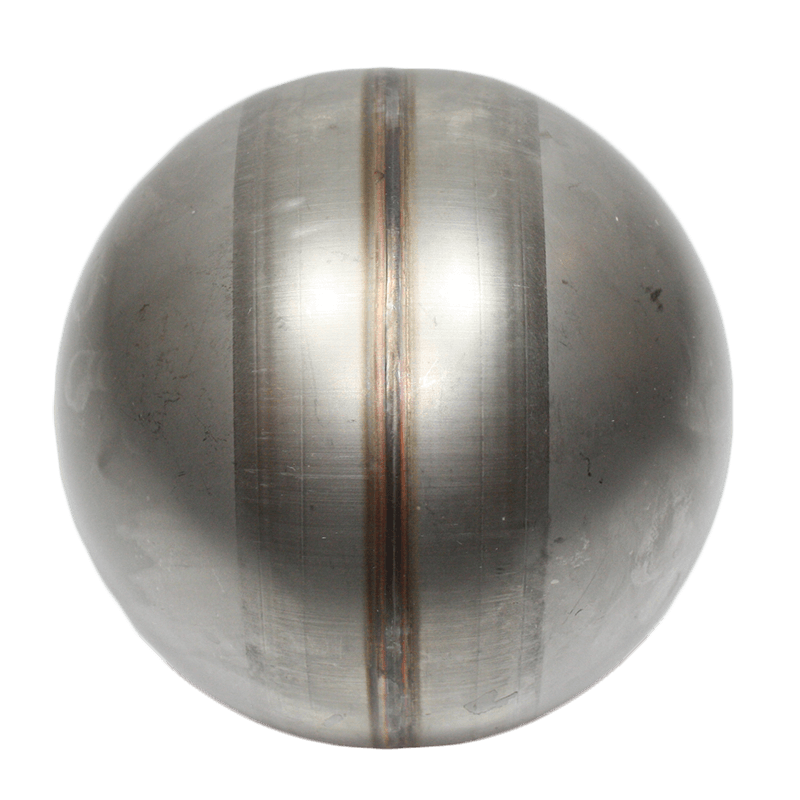 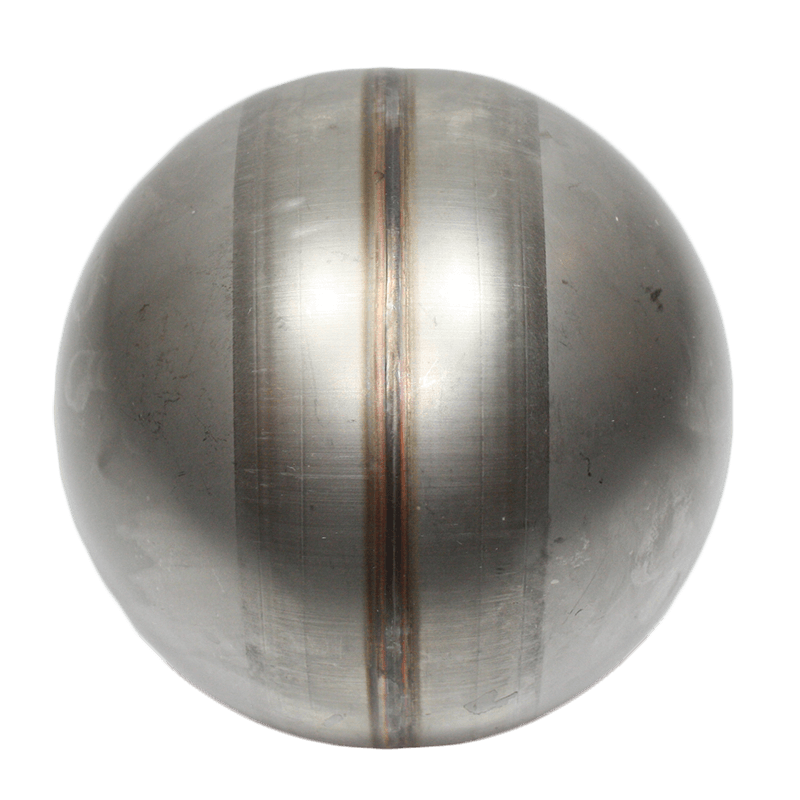 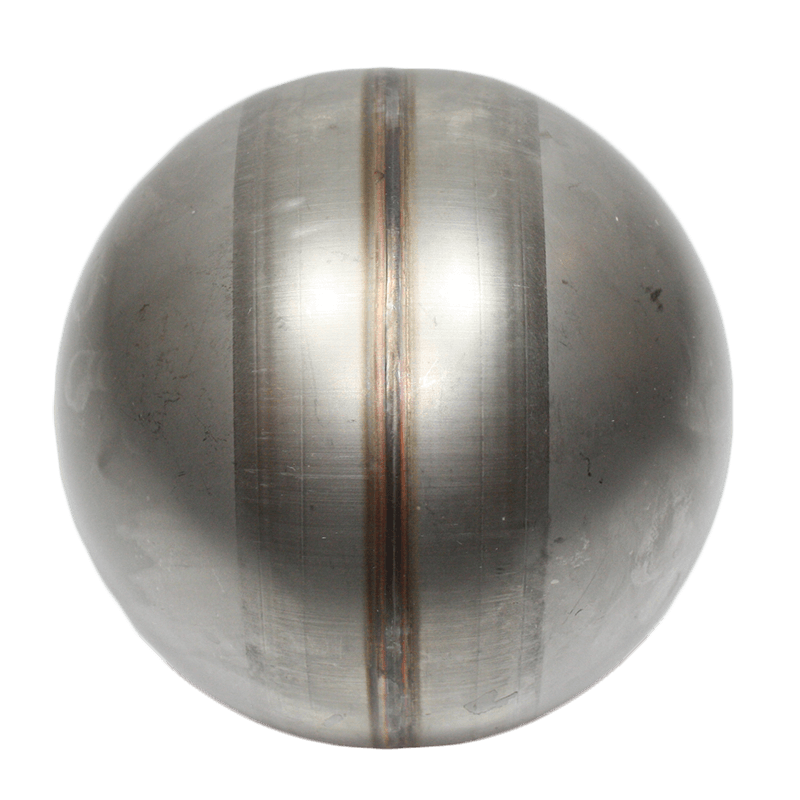 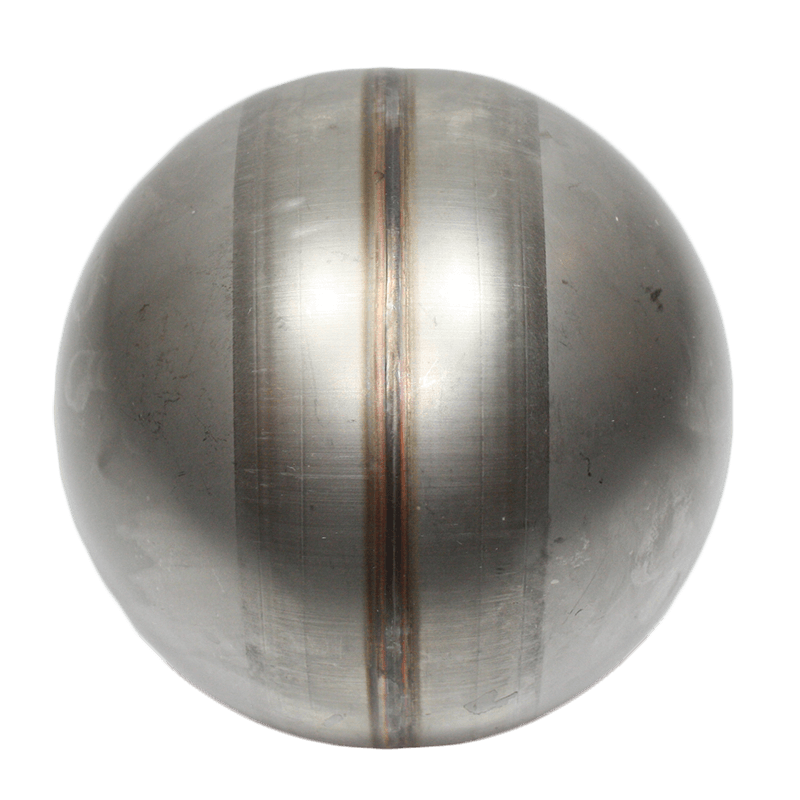 হালকা হতে ভারী
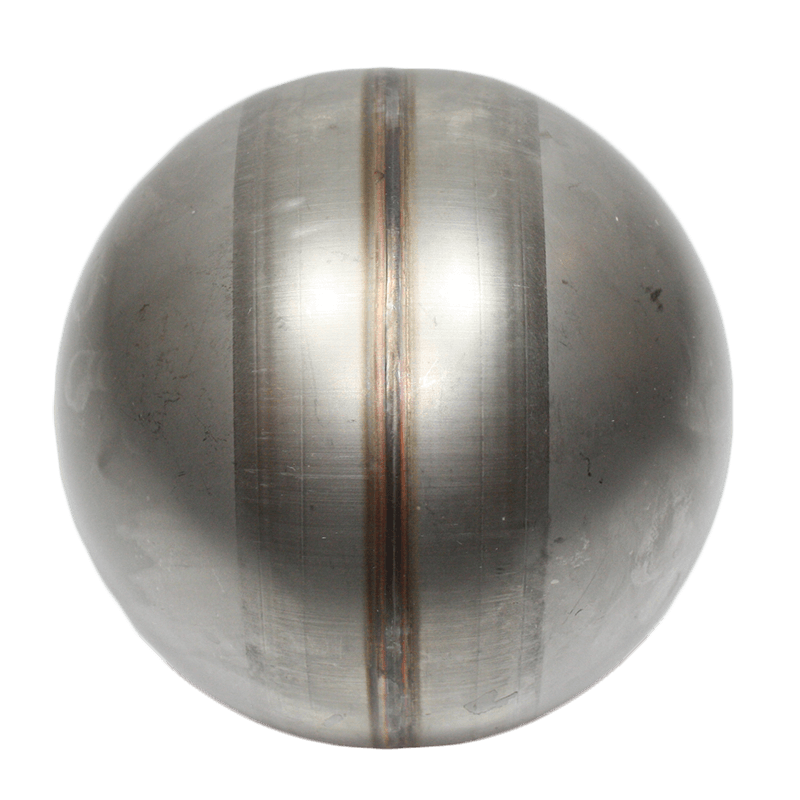 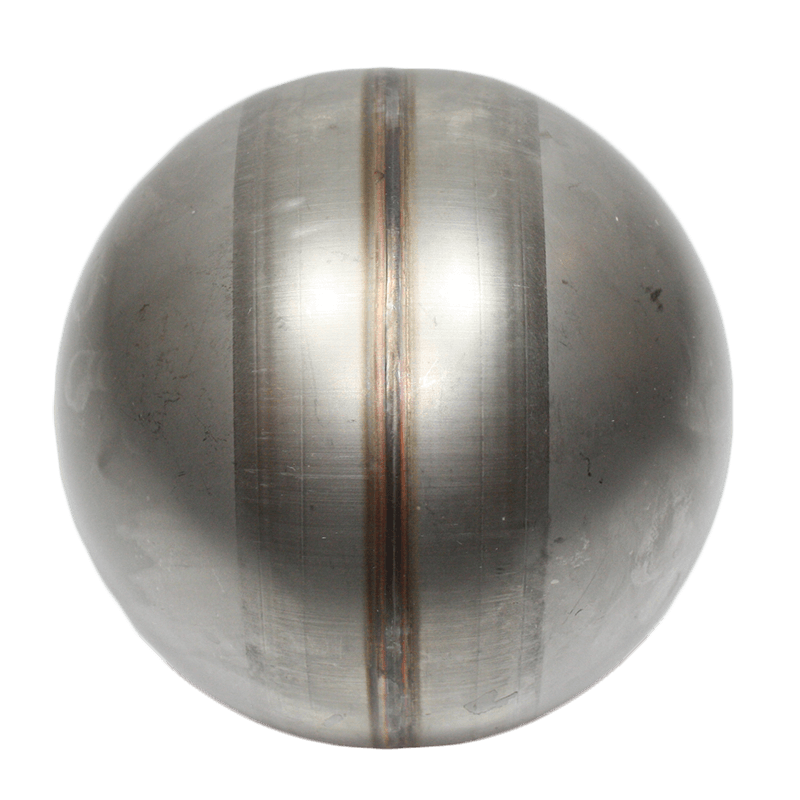 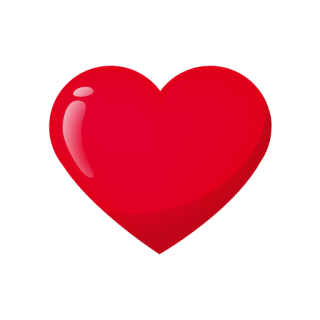 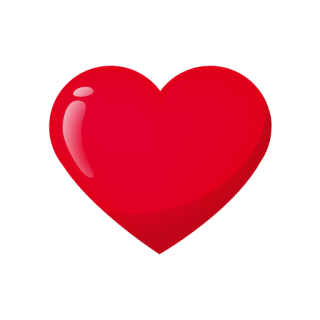 iiiiiiiiiiiiiiiiiiiiiiiiiiiiiiiiiiiiiiiiiii
iiiiiiiiiiiiiiiiiiiiiiii
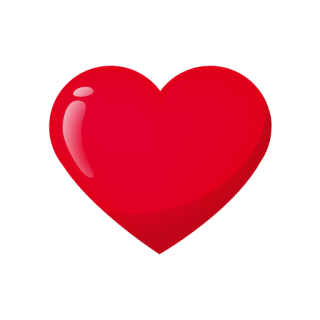 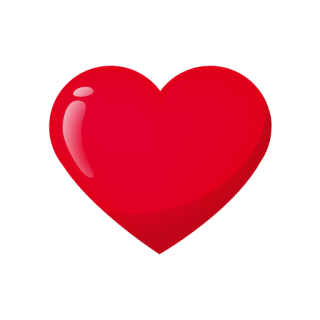 iiiiiiiiiiiiiiiiiiiiiiii
iiiiiiiiiiiiiiiiiiiiiiiiiiiiiiiiiiiiiiiiiii
নিচের সম্পর্কটি লক্ষ কর:(অনুক্রম)
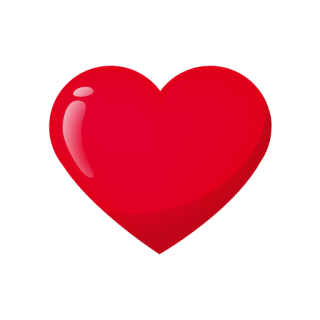 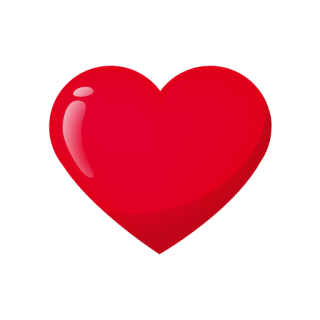 iiiiiiiiiiiiiiiiiiiiiiiiiiiiiiiiiiiiiiiiiii
iiiiiiiiiiiiiiiiiiiiiiii
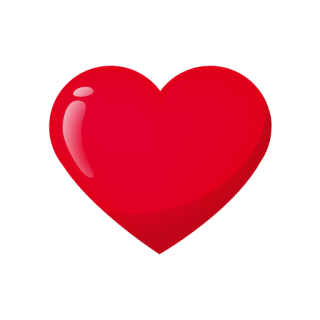 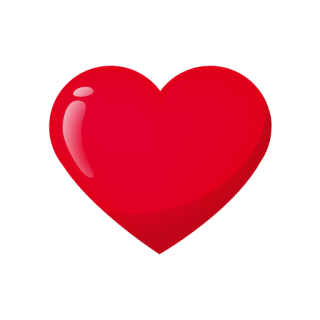 iiiiiiiiiiiiiiiiiiiiiiii
iiiiiiiiiiiiiiiiiiiiiiiiiiiiiiiiiiiiiiiiiii
এই পাঠ শেষে শিক্ষার্থীরা…….
অনুক্রম ও ধারা বর্ণনা করতে পারবে।
সমান্তর ধারা ব্যাখ্যা করতে পারবে।
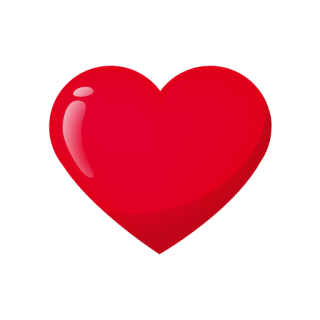 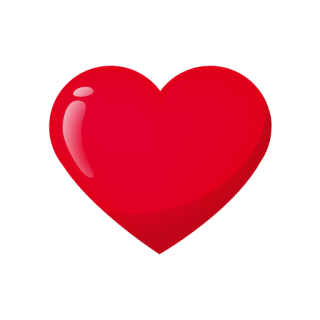 iiiiiiiiiiiiiiiiiiiiiiiiiiiiiiiiiiiiiiiiiii
iiiiiiiiiiiiiiiiiiiiiiii
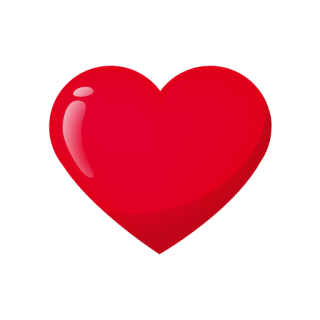 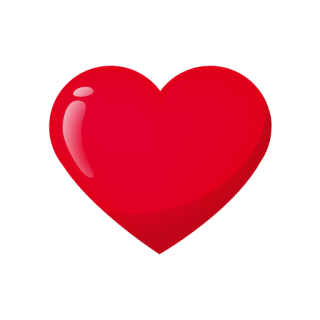 iiiiiiiiiiiiiiiiiiiiiiii
ধারা
iiiiiiiiiiiiiiiiiiiiiiiiiiiiiiiiiiiiiiiiiii
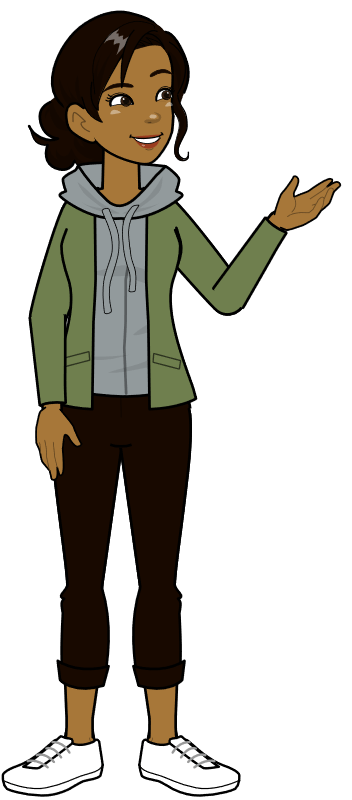 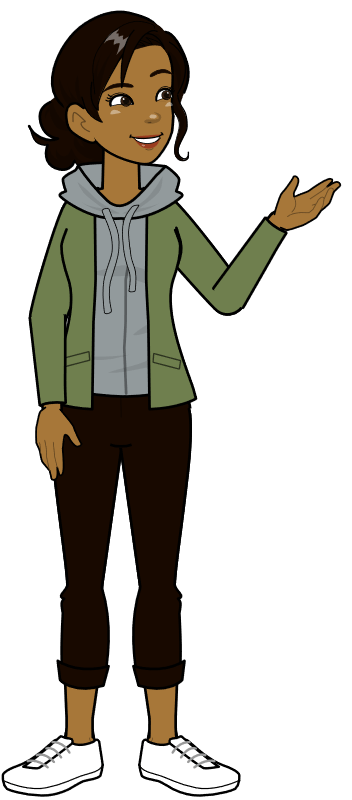 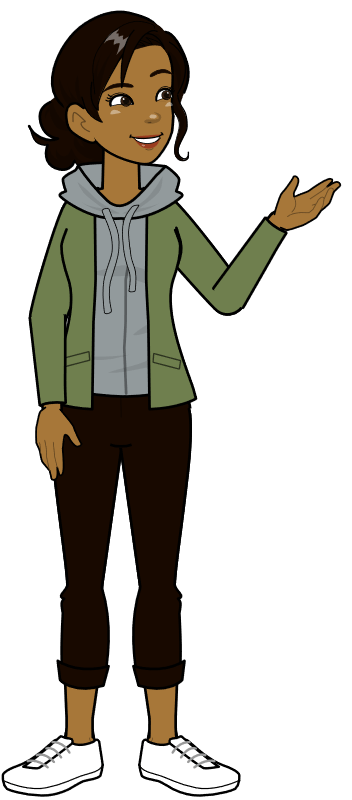 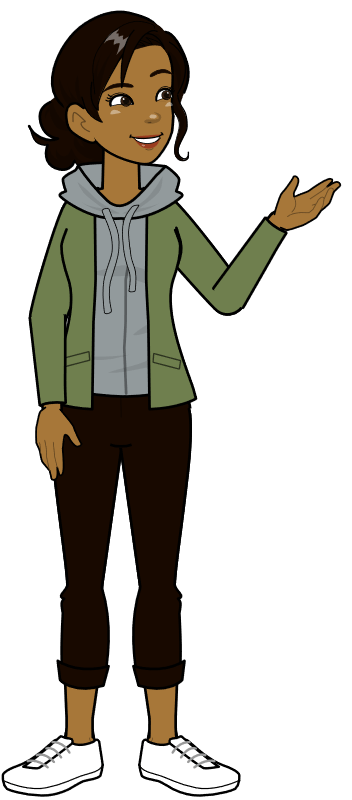 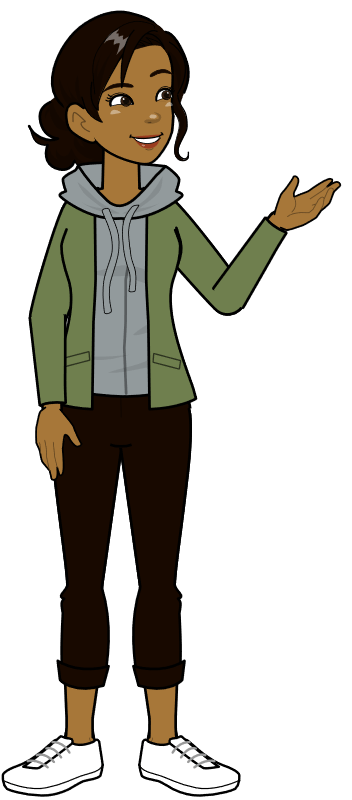 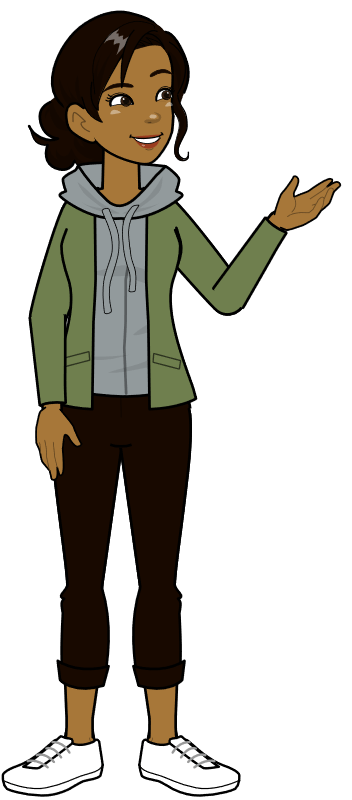 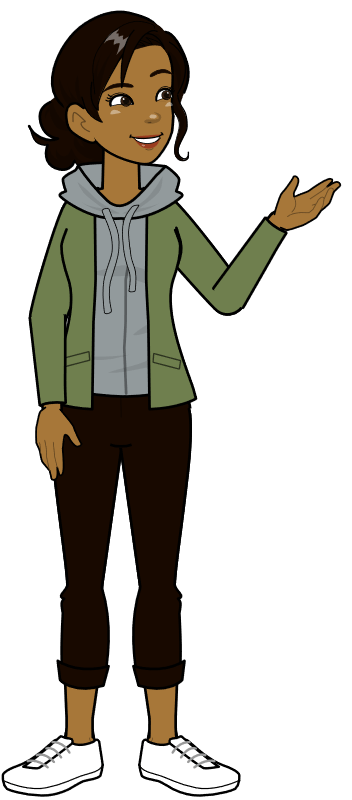 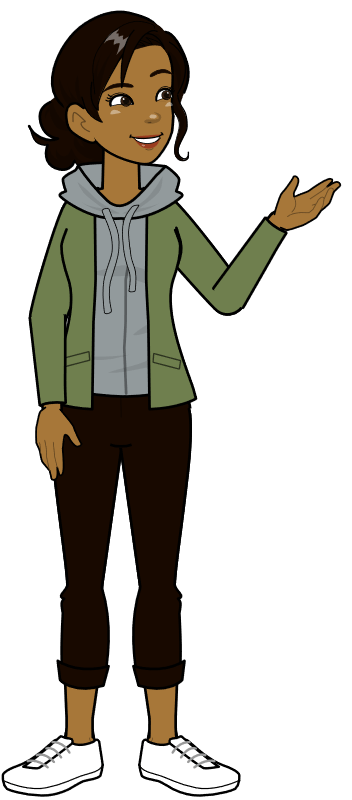 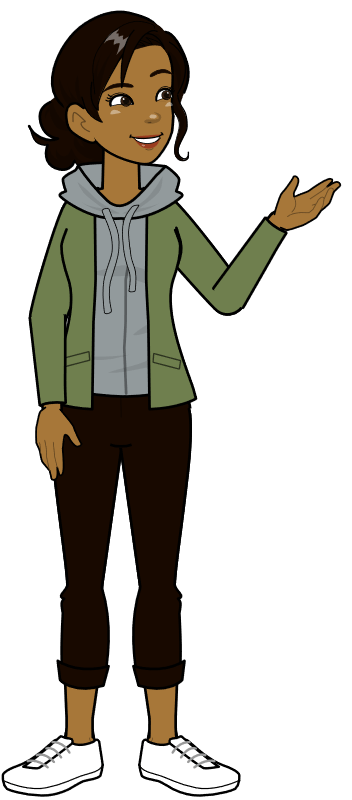 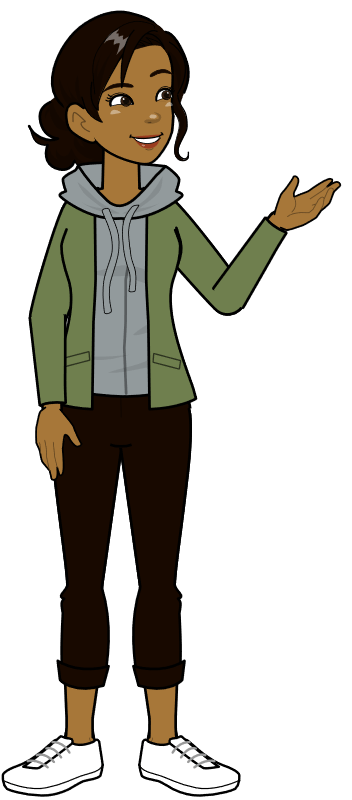 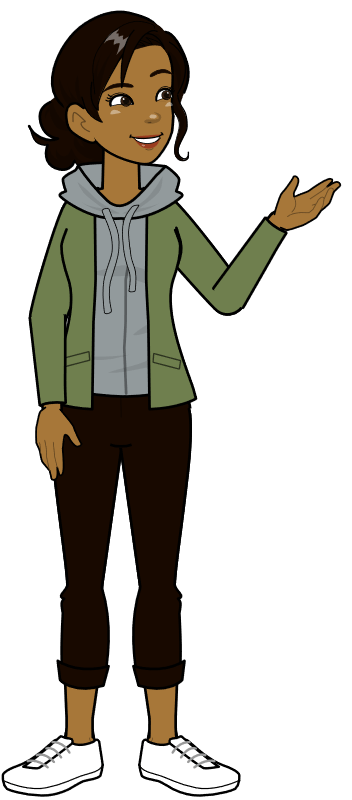 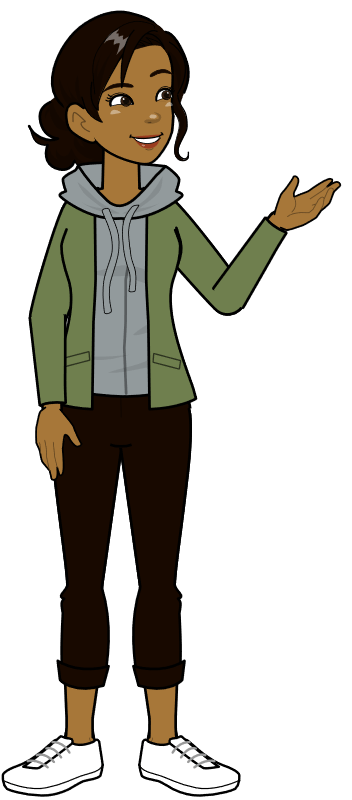 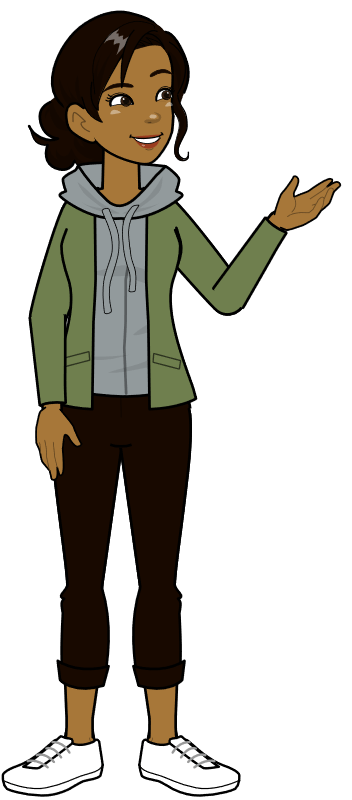 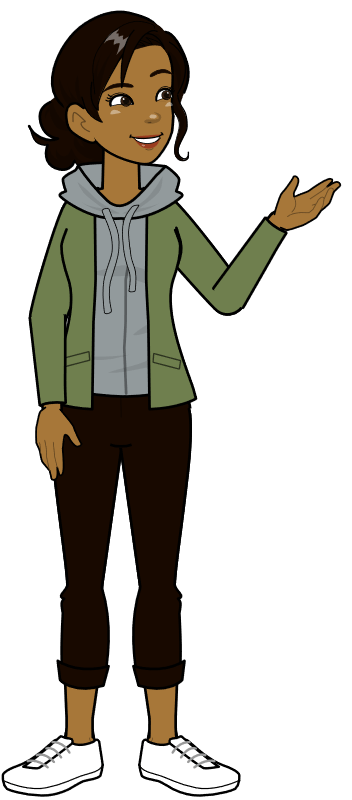 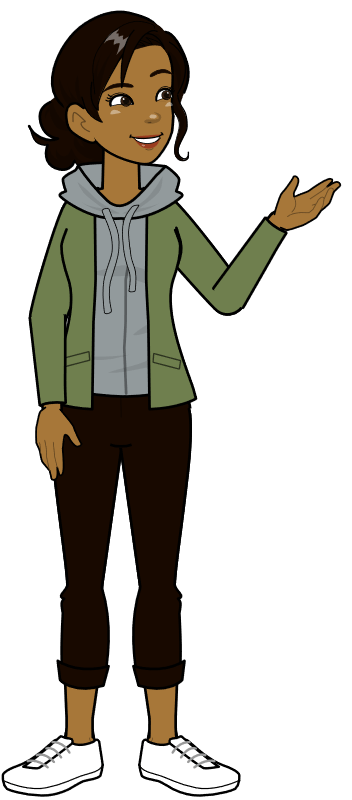 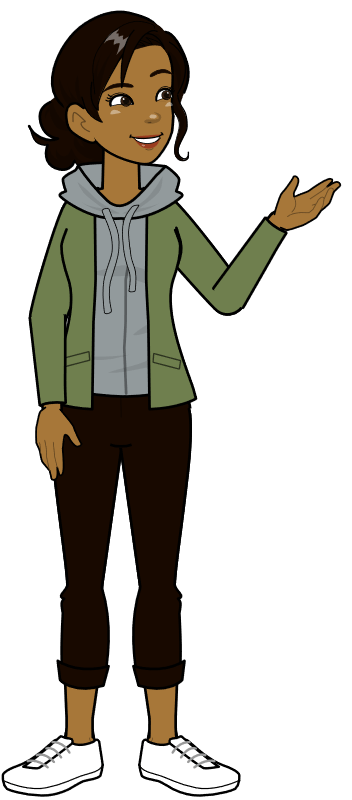 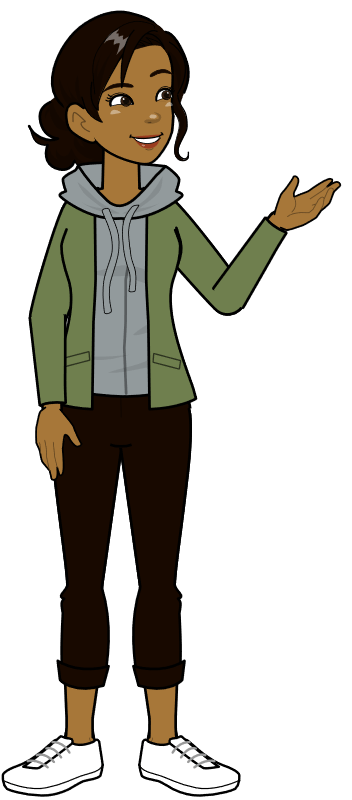 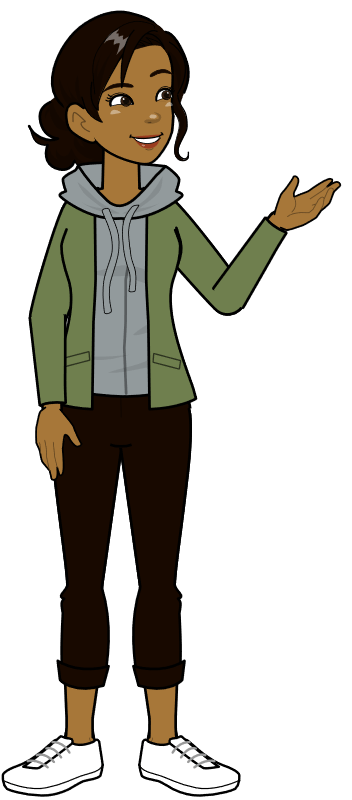 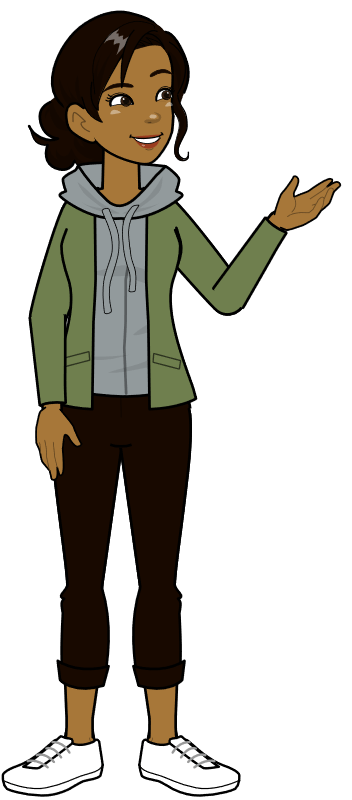 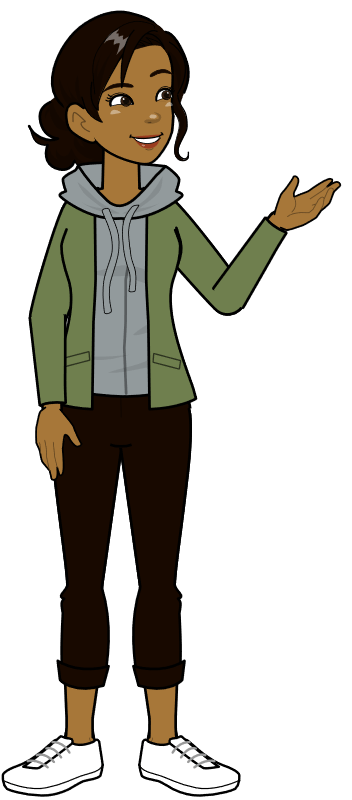 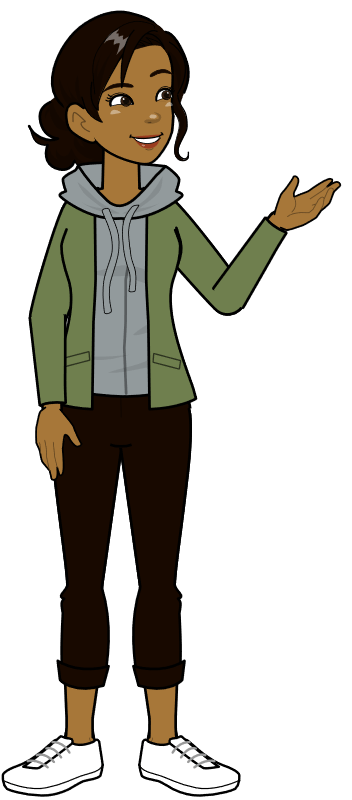 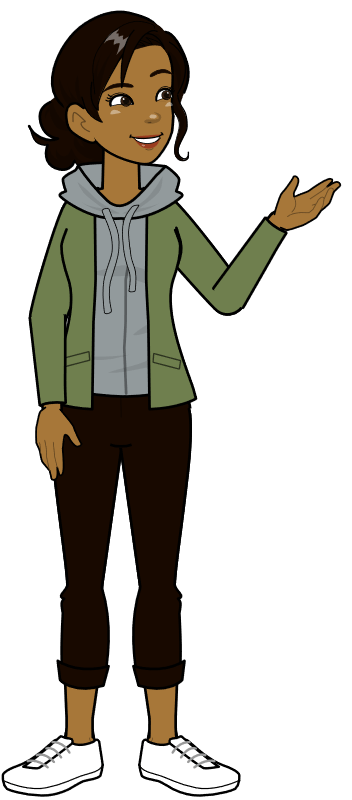 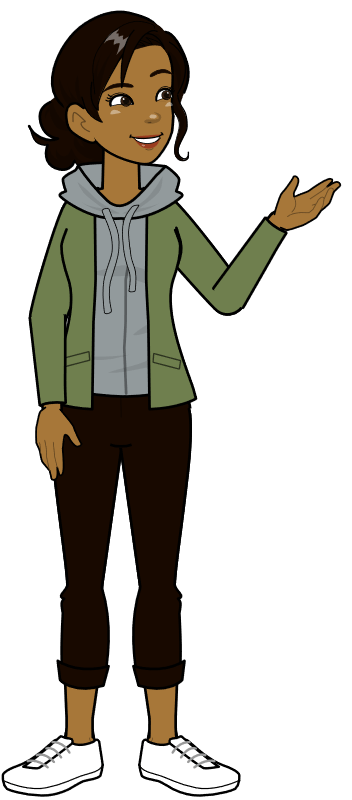 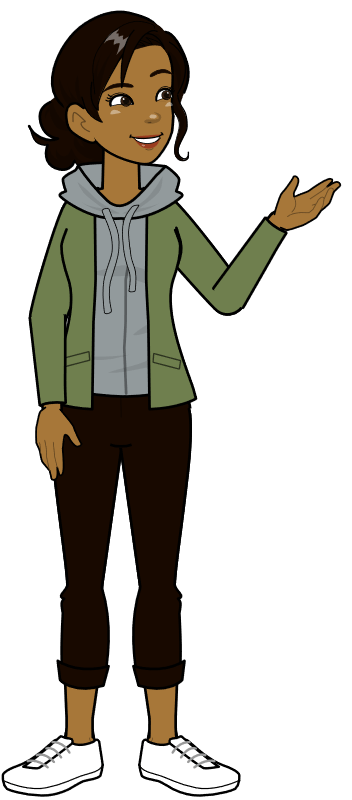 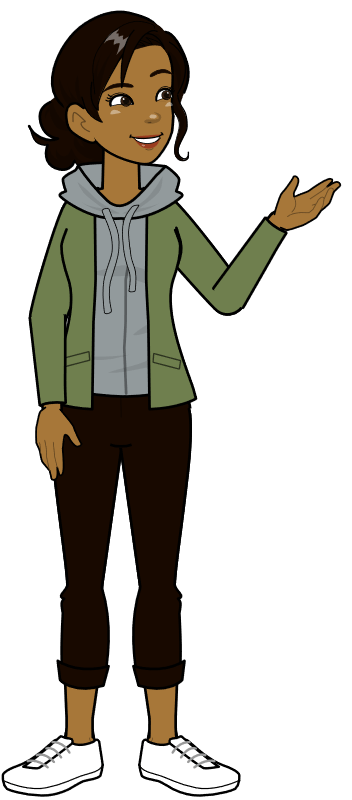 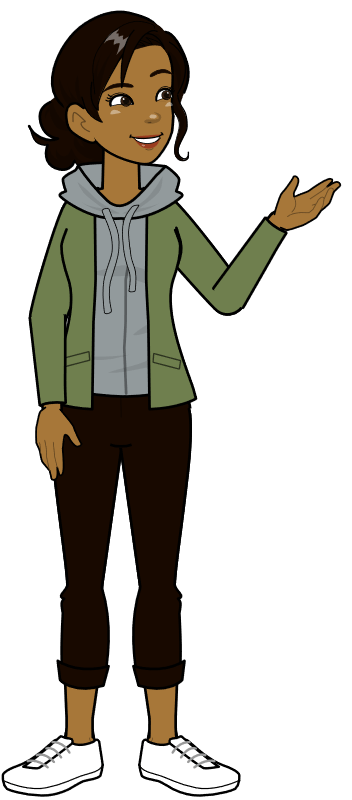 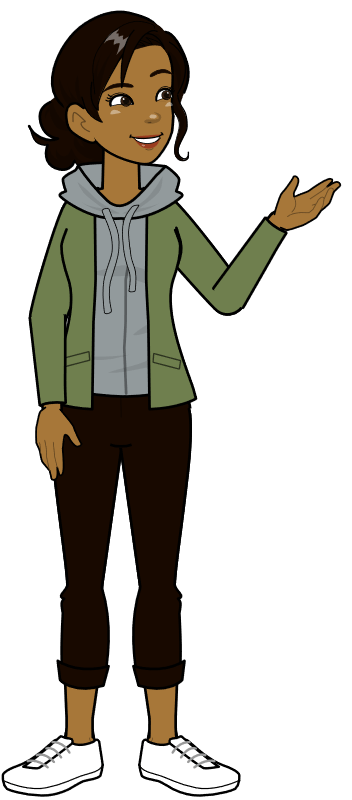 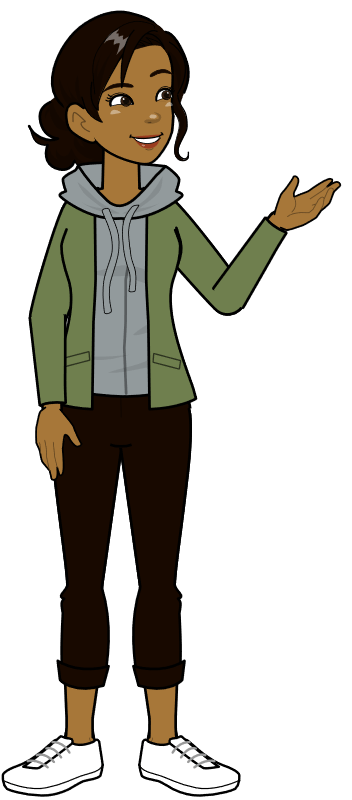 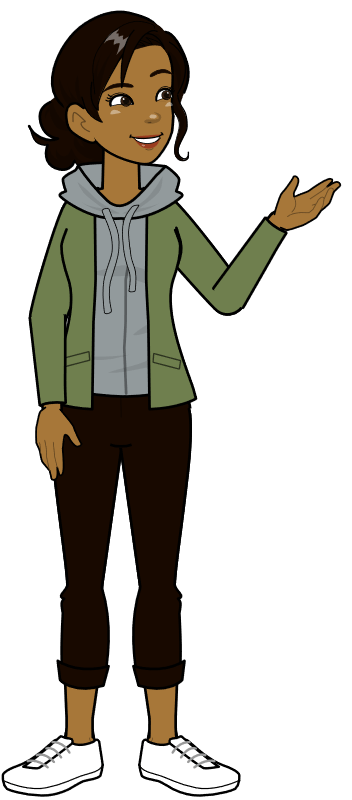 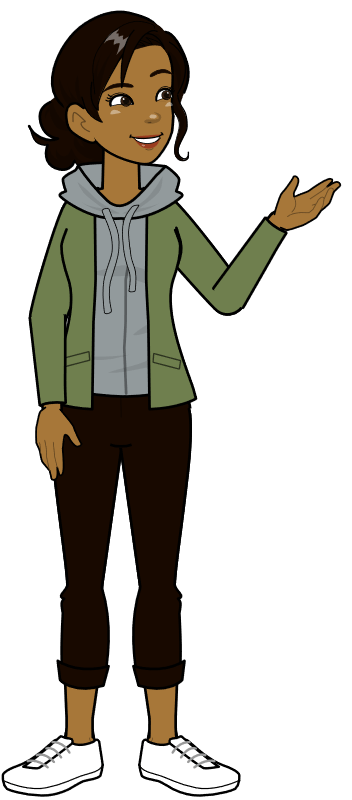 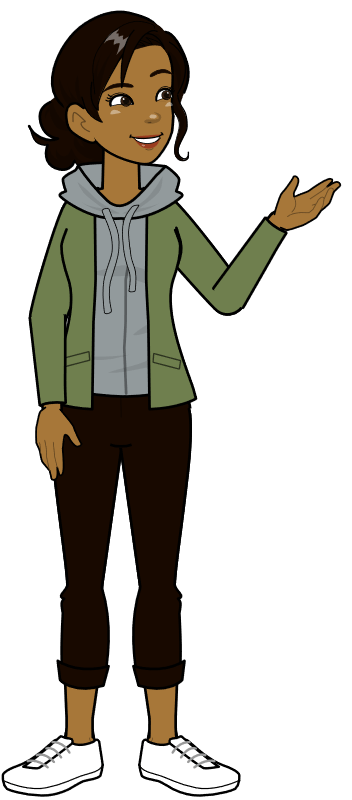 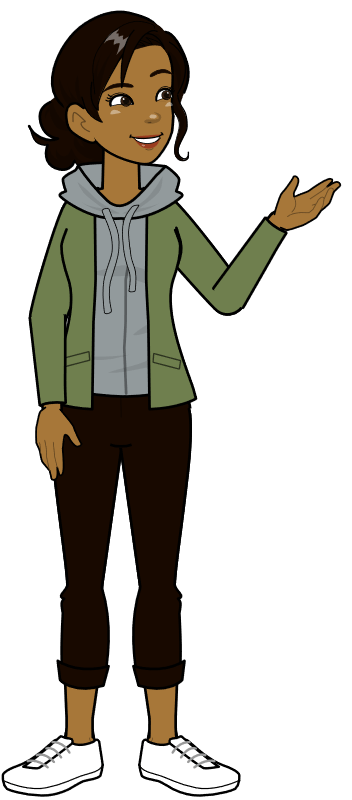 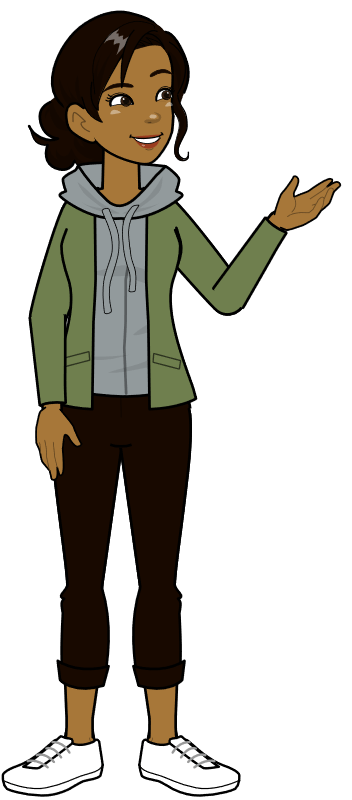 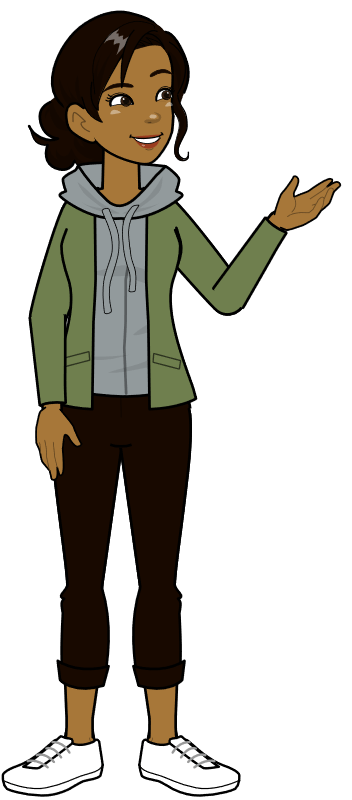 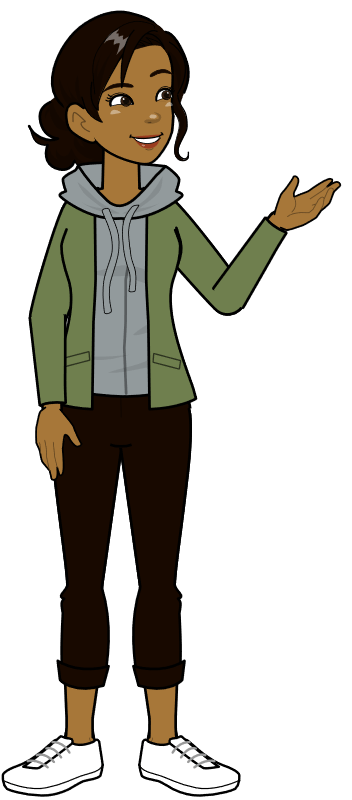 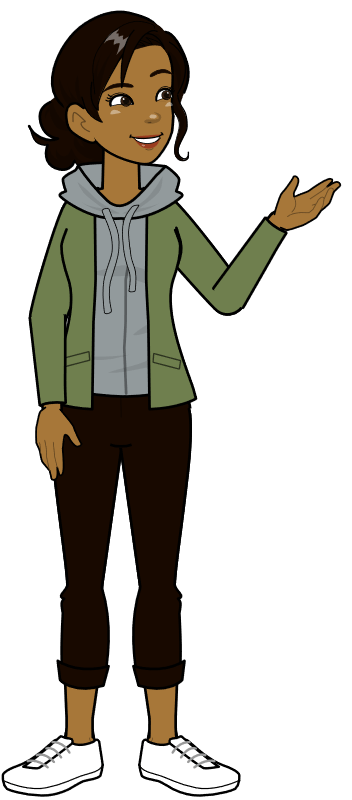 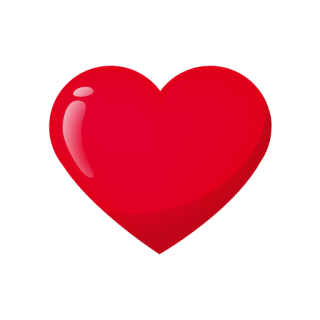 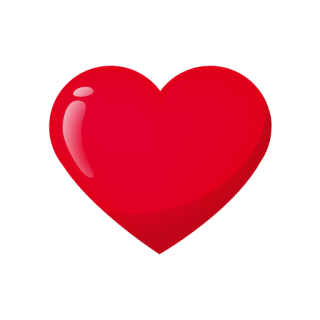 iiiiiiiiiiiiiiiiiiiiiiiiiiiiiiiiiiiiiiiiiii
iiiiiiiiiiiiiiiiiiiiiiii
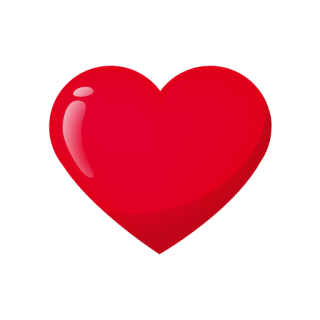 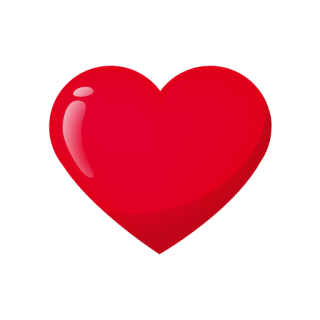 iiiiiiiiiiiiiiiiiiiiiiii
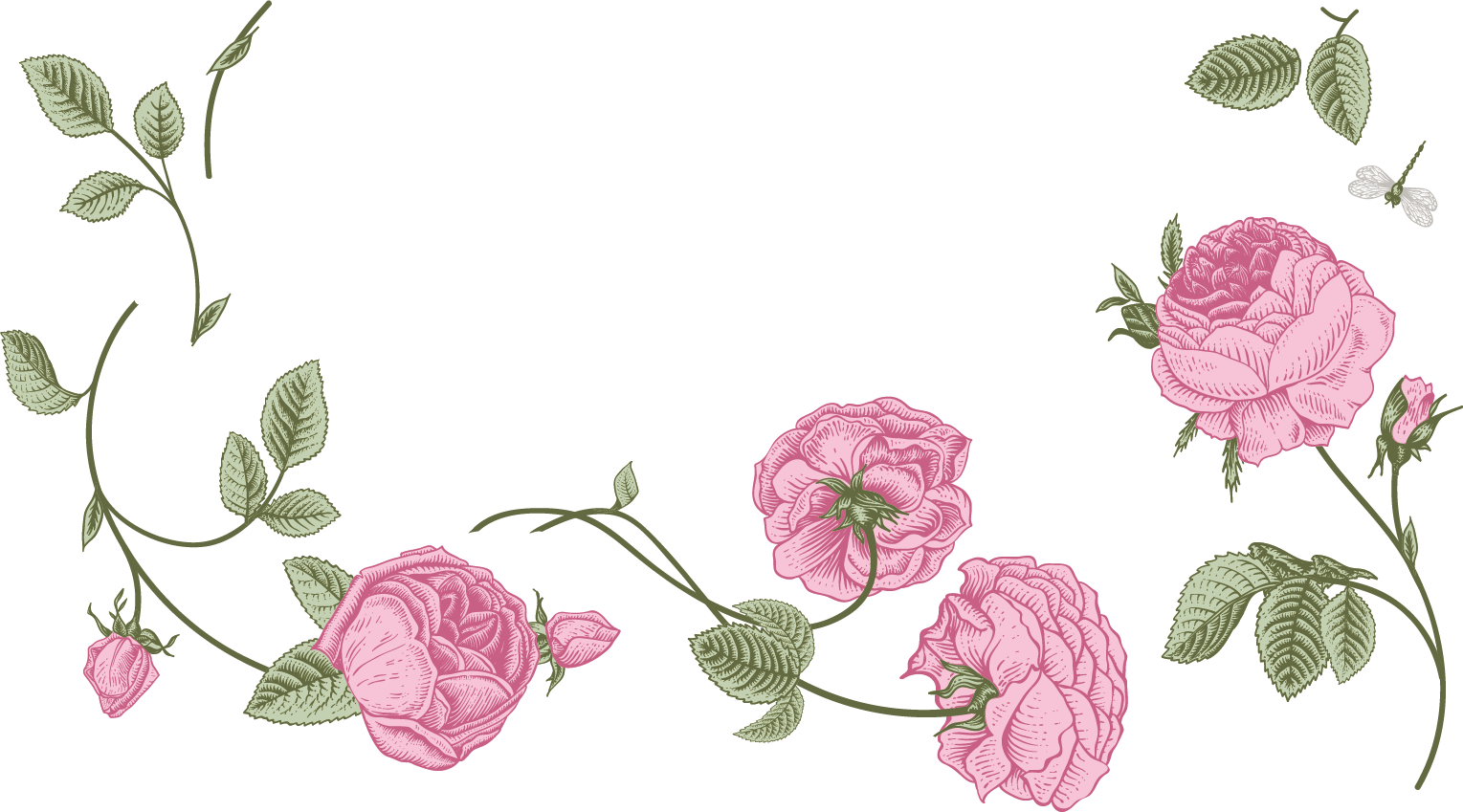 iiiiiiiiiiiiiiiiiiiiiiiiiiiiiiiiiiiiiiiiiii
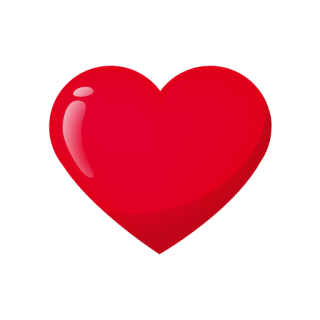 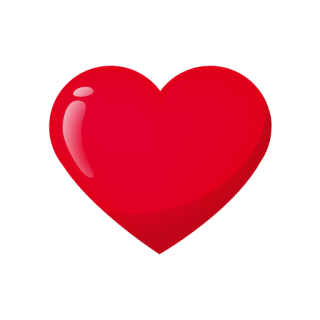 iiiiiiiiiiiiiiiiiiiiiiiiiiiiiiiiiiiiiiiiiii
iiiiiiiiiiiiiiiiiiiiiiii
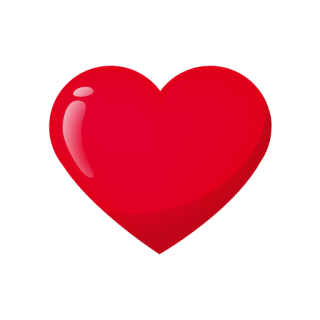 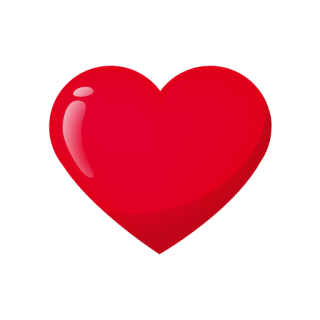 iiiiiiiiiiiiiiiiiiiiiiii
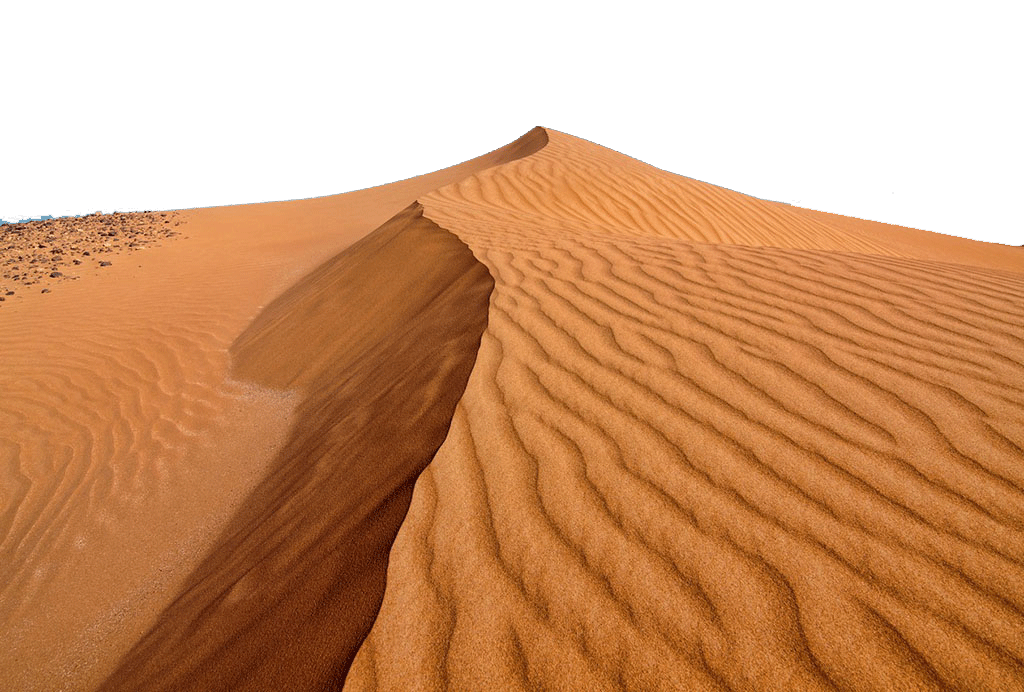 iiiiiiiiiiiiiiiiiiiiiiiiiiiiiiiiiiiiiiiiiii
আজকের পাঠ
সমান্তর ধারা
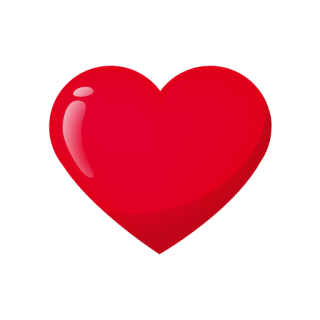 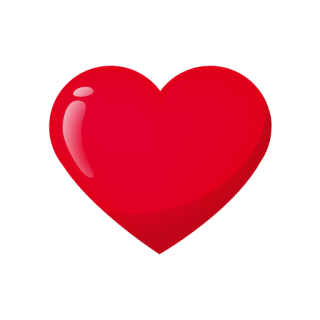 iiiiiiiiiiiiiiiiiiiiiiiiiiiiiiiiiiiiiiiiiii
iiiiiiiiiiiiiiiiiiiiiiii
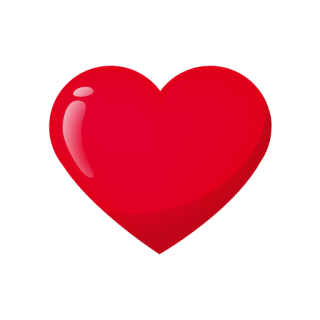 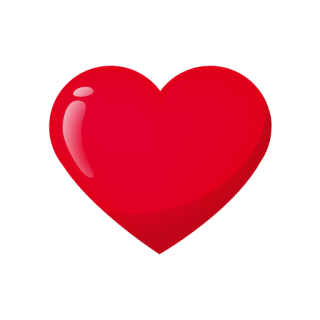 iiiiiiiiiiiiiiiiiiiiiiii
iiiiiiiiiiiiiiiiiiiiiiiiiiiiiiiiiiiiiiiiiii
সমান্তর ধারা
কোনো ধারার যেকোন পদ ও তার পূর্ববর্তী পদের পার্থক্য সব সময় সমান হলে,সেই ধারাটিকে সমান্তর ধারা বলে।
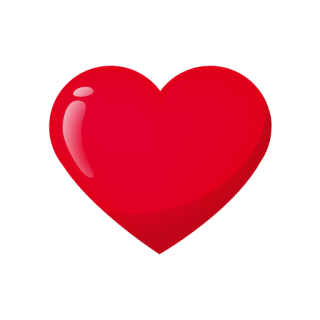 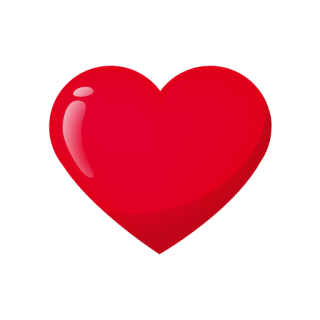 iiiiiiiiiiiiiiiiiiiiiiiiiiiiiiiiiiiiiiiiiii
iiiiiiiiiiiiiiiiiiiiiiii
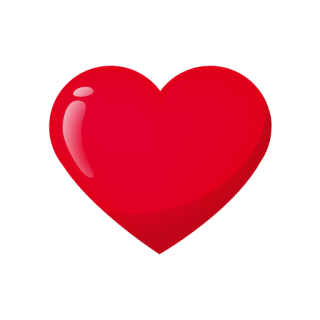 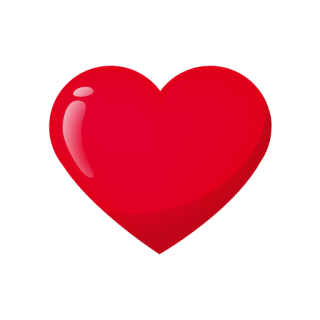 iiiiiiiiiiiiiiiiiiiiiiii
iiiiiiiiiiiiiiiiiiiiiiiiiiiiiiiiiiiiiiiiiii
সসীম বা সান্ত ধারা
অসীম বা অনন্ত ধারা
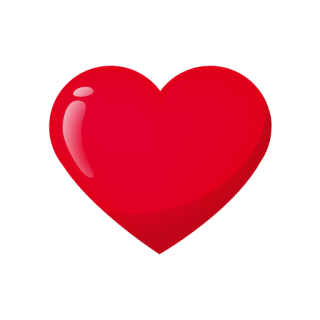 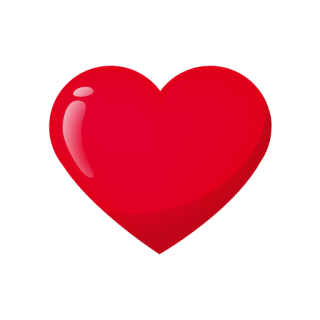 iiiiiiiiiiiiiiiiiiiiiiiiiiiiiiiiiiiiiiiiiii
iiiiiiiiiiiiiiiiiiiiiiii
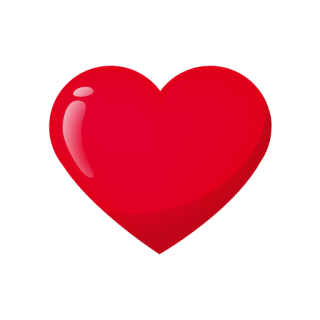 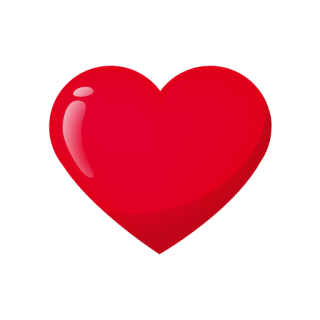 iiiiiiiiiiiiiiiiiiiiiiii
iiiiiiiiiiiiiiiiiiiiiiiiiiiiiiiiiiiiiiiiiii
সমান্তর ধারার সাধারণ পদ নির্ণয়
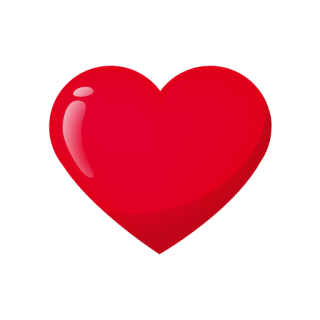 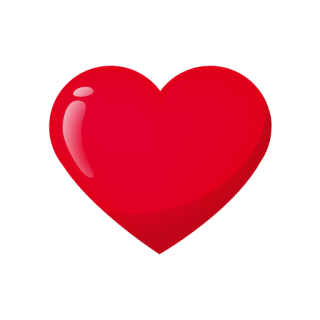 iiiiiiiiiiiiiiiiiiiiiiiiiiiiiiiiiiiiiiiiiii
iiiiiiiiiiiiiiiiiiiiiiii
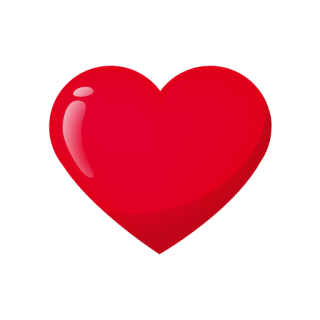 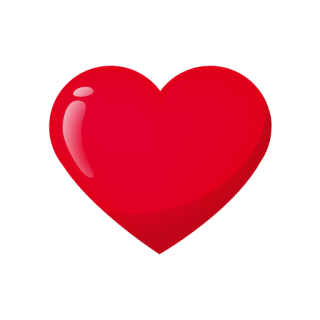 iiiiiiiiiiiiiiiiiiiiiiii
সমান্তর ধারার সাধারণ পদ নির্ণয়
iiiiiiiiiiiiiiiiiiiiiiiiiiiiiiiiiiiiiiiiiii
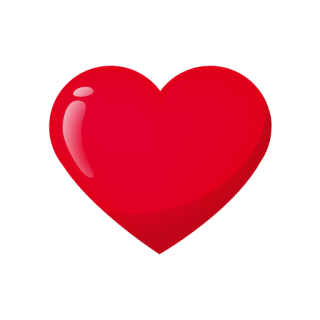 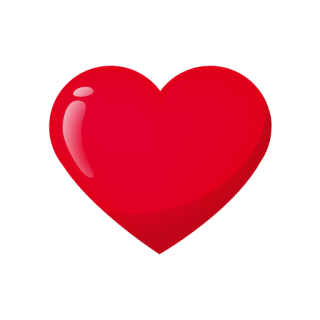 iiiiiiiiiiiiiiiiiiiiiiiiiiiiiiiiiiiiiiiiiii
iiiiiiiiiiiiiiiiiiiiiiii
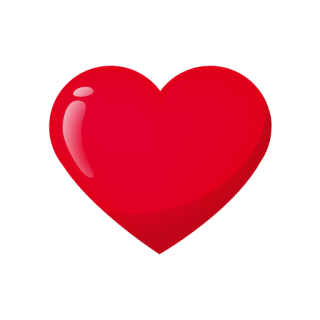 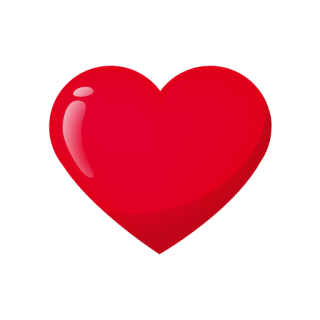 iiiiiiiiiiiiiiiiiiiiiiii
iiiiiiiiiiiiiiiiiiiiiiiiiiiiiiiiiiiiiiiiiii
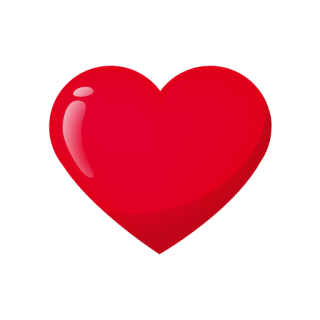 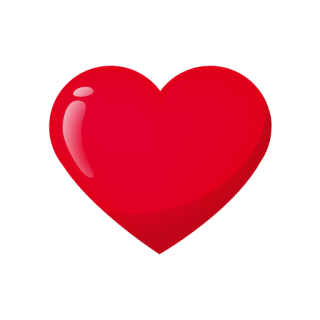 iiiiiiiiiiiiiiiiiiiiiiiiiiiiiiiiiiiiiiiiiii
iiiiiiiiiiiiiiiiiiiiiiii
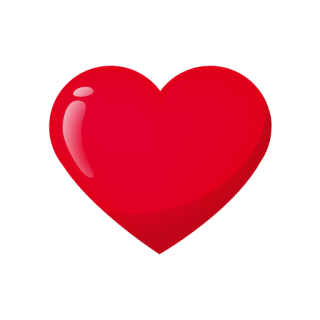 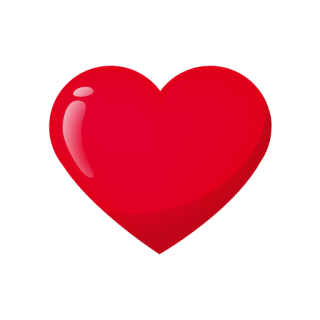 iiiiiiiiiiiiiiiiiiiiiiii
iiiiiiiiiiiiiiiiiiiiiiiiiiiiiiiiiiiiiiiiiii
সমান্তর ধারার প্রয়োজনীয় সূত্র
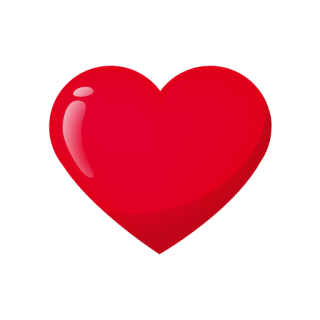 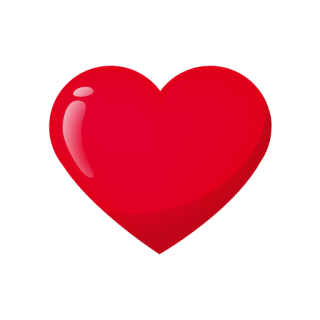 iiiiiiiiiiiiiiiiiiiiiiiiiiiiiiiiiiiiiiiiiii
iiiiiiiiiiiiiiiiiiiiiiii
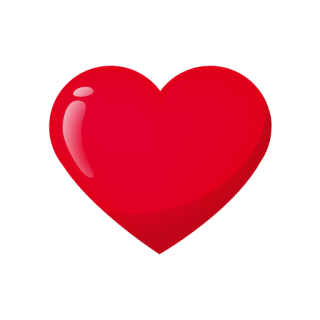 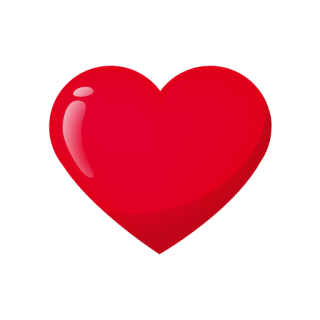 iiiiiiiiiiiiiiiiiiiiiiii
iiiiiiiiiiiiiiiiiiiiiiiiiiiiiiiiiiiiiiiiiii
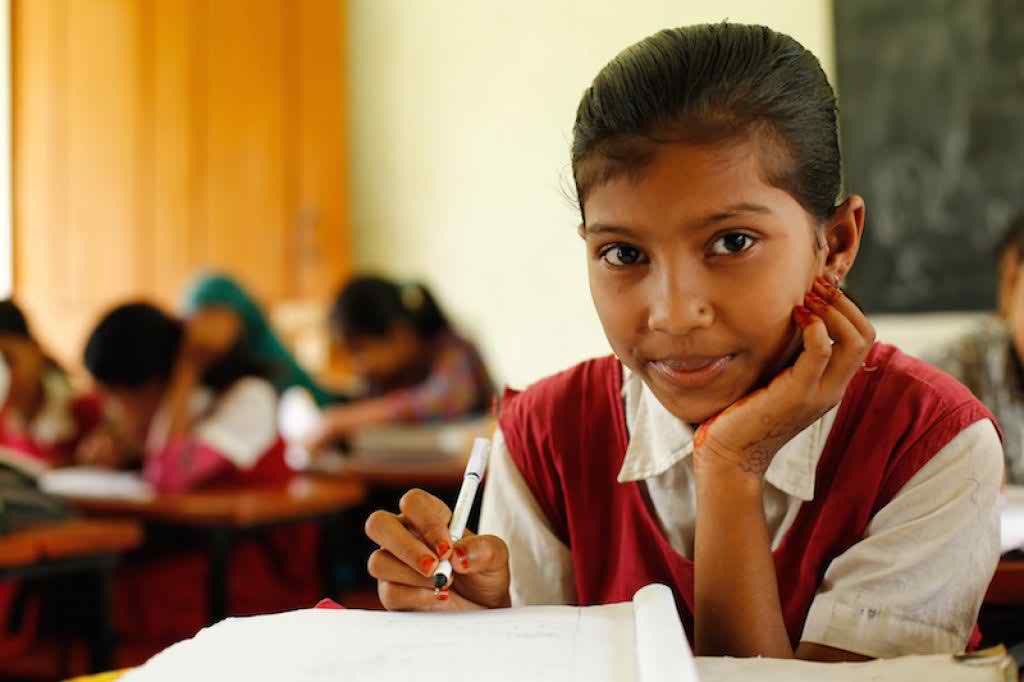 একক কাজ
সময়:৫ মিনিট
১.অনুক্রম বলতে কি বুঝ?
২.ধারা কত প্রকার ওকি কি ?
৩.সমান্তর ধারা কাকে বলে?
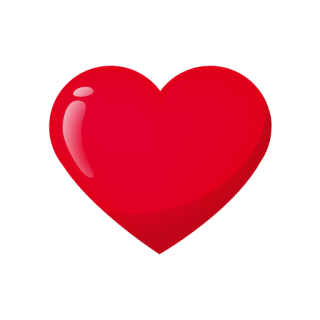 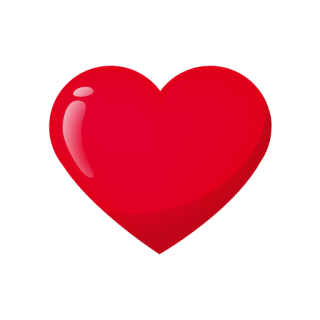 iiiiiiiiiiiiiiiiiiiiiiiiiiiiiiiiiiiiiiiiiii
iiiiiiiiiiiiiiiiiiiiiiii
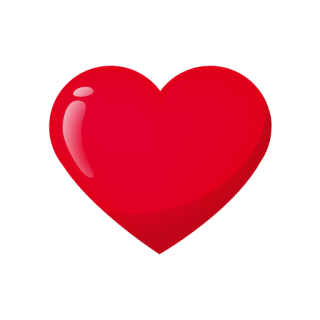 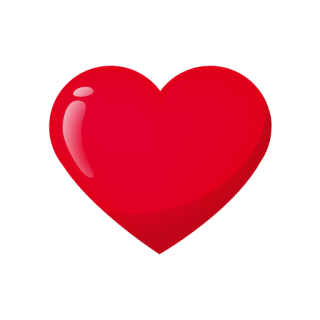 iiiiiiiiiiiiiiiiiiiiiiii
iiiiiiiiiiiiiiiiiiiiiiiiiiiiiiiiiiiiiiiiiii
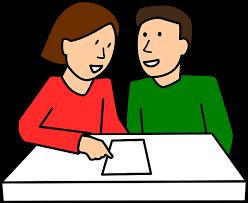 জোড়ায় কাজ
সময়:১০ মিনিট
সমস্যাঃ12 নং
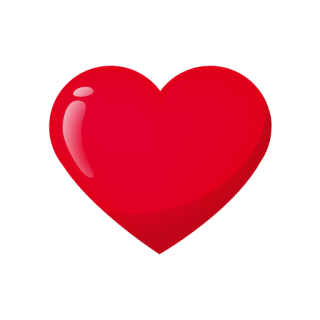 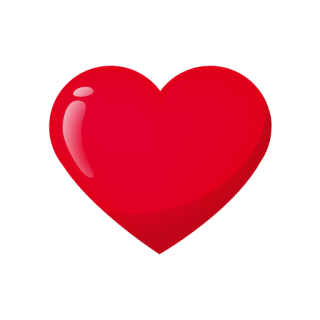 iiiiiiiiiiiiiiiiiiiiiiiiiiiiiiiiiiiiiiiiiii
iiiiiiiiiiiiiiiiiiiiiiii
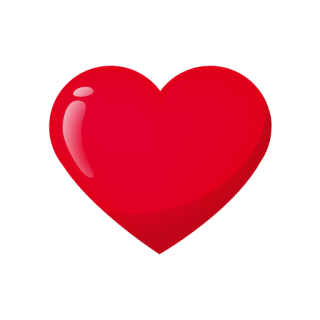 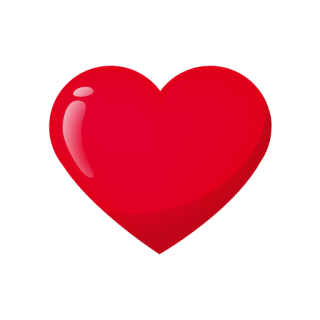 iiiiiiiiiiiiiiiiiiiiiiii
জোড়ায় কাজের সমাধান
iiiiiiiiiiiiiiiiiiiiiiiiiiiiiiiiiiiiiiiiiii
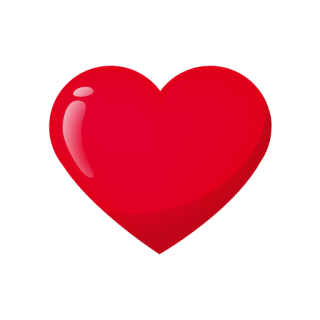 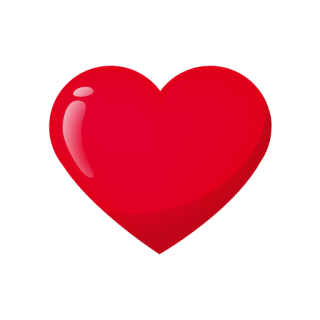 iiiiiiiiiiiiiiiiiiiiiiiiiiiiiiiiiiiiiiiiiii
iiiiiiiiiiiiiiiiiiiiiiii
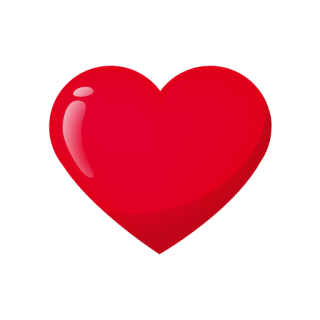 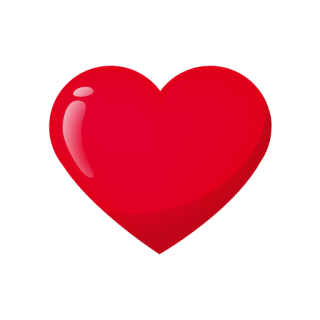 iiiiiiiiiiiiiiiiiiiiiiii
iiiiiiiiiiiiiiiiiiiiiiiiiiiiiiiiiiiiiiiiiii
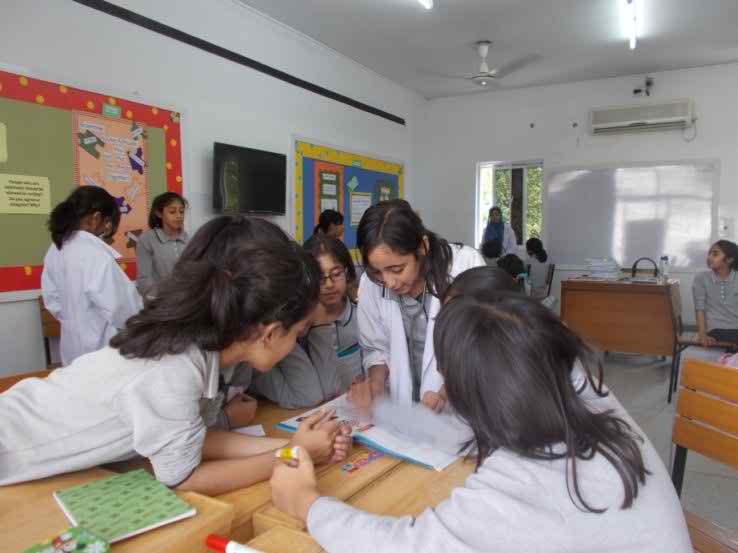 দলীয় কাজ
সমস্যাঃ15 নং
সময়:১৫ মিনিট
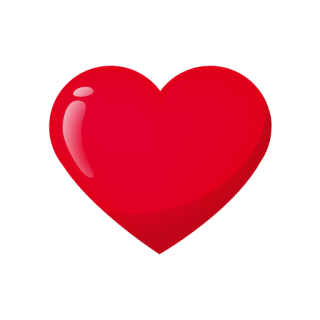 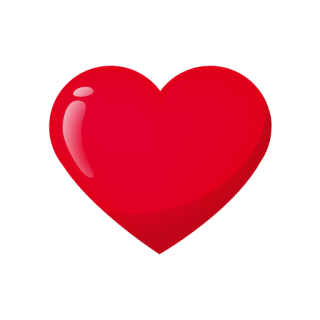 iiiiiiiiiiiiiiiiiiiiiiiiiiiiiiiiiiiiiiiiiii
iiiiiiiiiiiiiiiiiiiiiiii
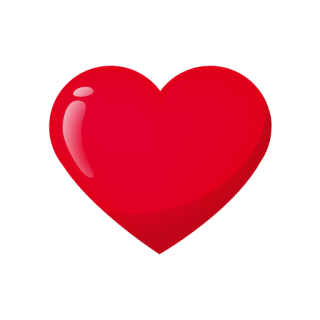 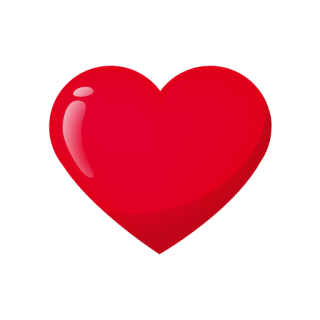 iiiiiiiiiiiiiiiiiiiiiiii
iiiiiiiiiiiiiiiiiiiiiiiiiiiiiiiiiiiiiiiiiii
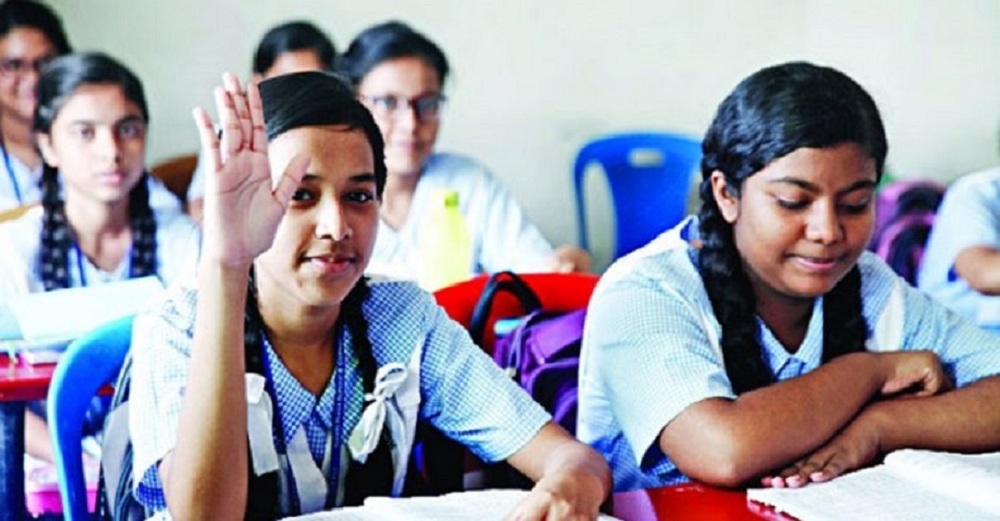 মূল্যায়ন
সময়:৫ মিনিট
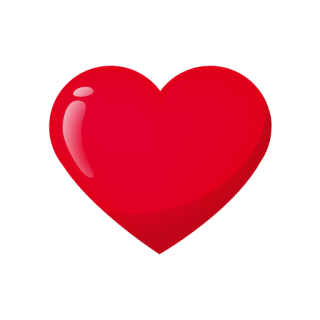 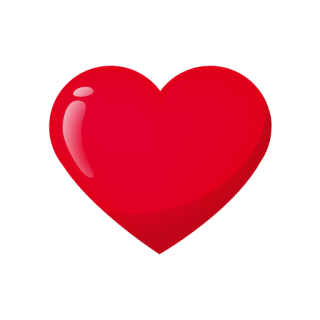 iiiiiiiiiiiiiiiiiiiiiiiiiiiiiiiiiiiiiiiiiii
iiiiiiiiiiiiiiiiiiiiiiii
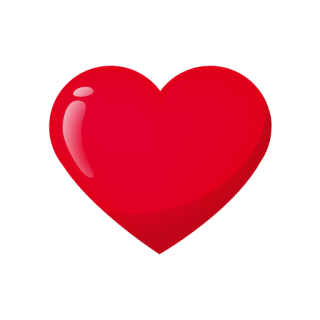 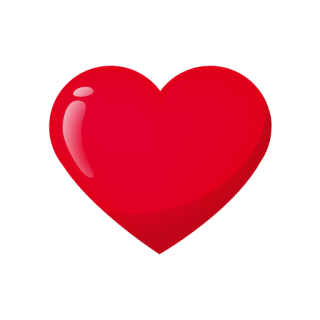 iiiiiiiiiiiiiiiiiiiiiiii
iiiiiiiiiiiiiiiiiiiiiiiiiiiiiiiiiiiiiiiiiii
বাড়ির কাজ
(১৩.১)১3নং
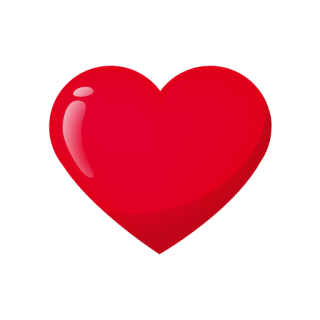 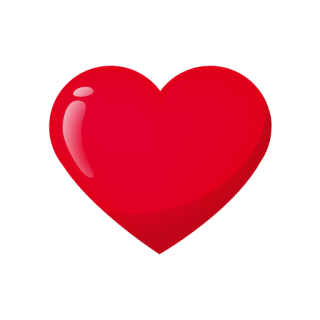 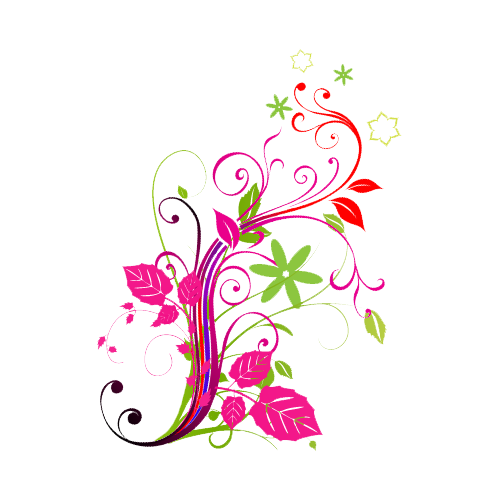 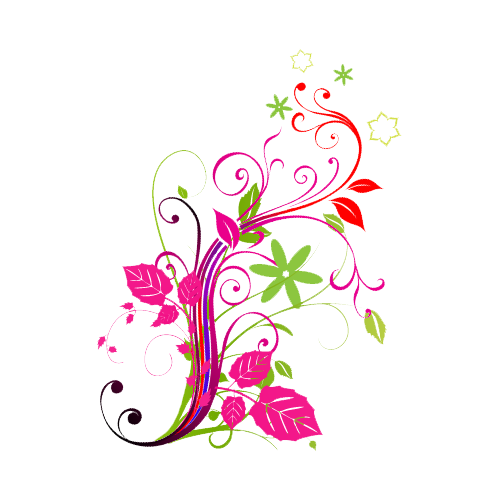 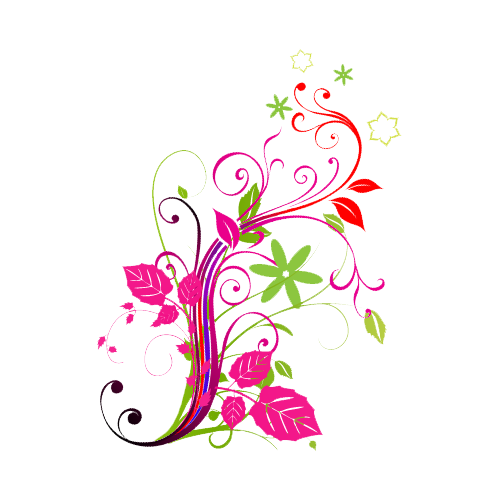 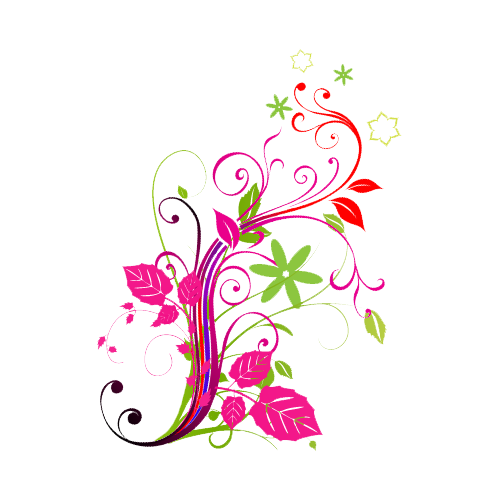 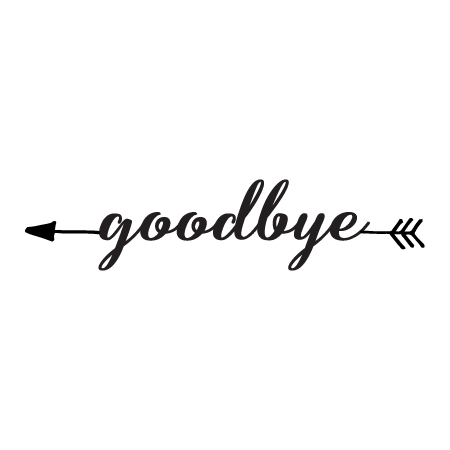